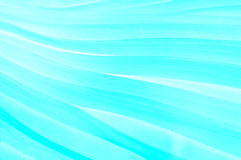 JESUS NUESTRO REFUGIO.
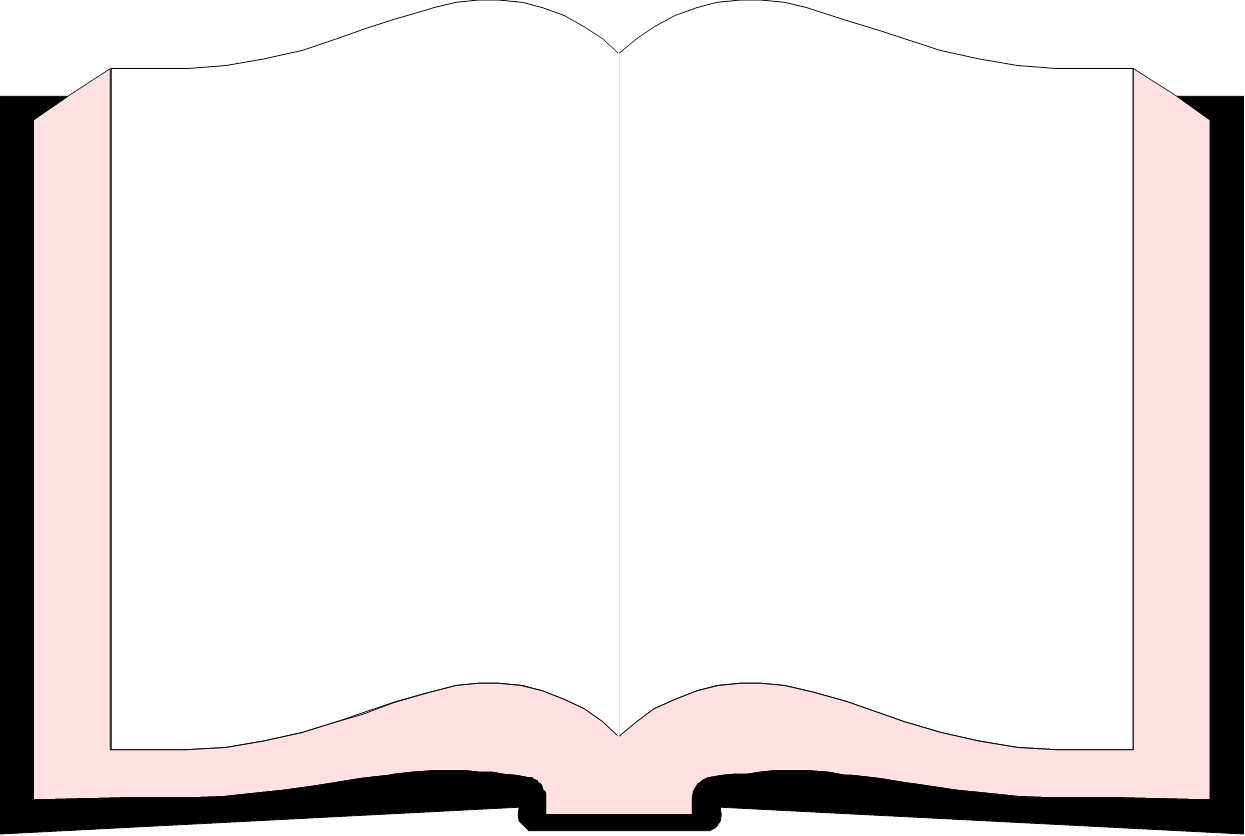 INTRODUCCION:
En todas partes del mundo hay peligro de todas forma o maneras.
Pero solo en Cristo encontramos el verdadero refugio que necesitamos para nuestra vida espiritual.
Cristo es la única garantía de refugio para cada persona y circunstancia de nuestra vida.
Cristo dijo en:
Mateo.11:29.
Tomad mi yugo sobre vosotros y aprended de mí, que soy manso y humilde de corazón, y HALLAREIS DESCANSO PARA VUESTRAS ALMAS.
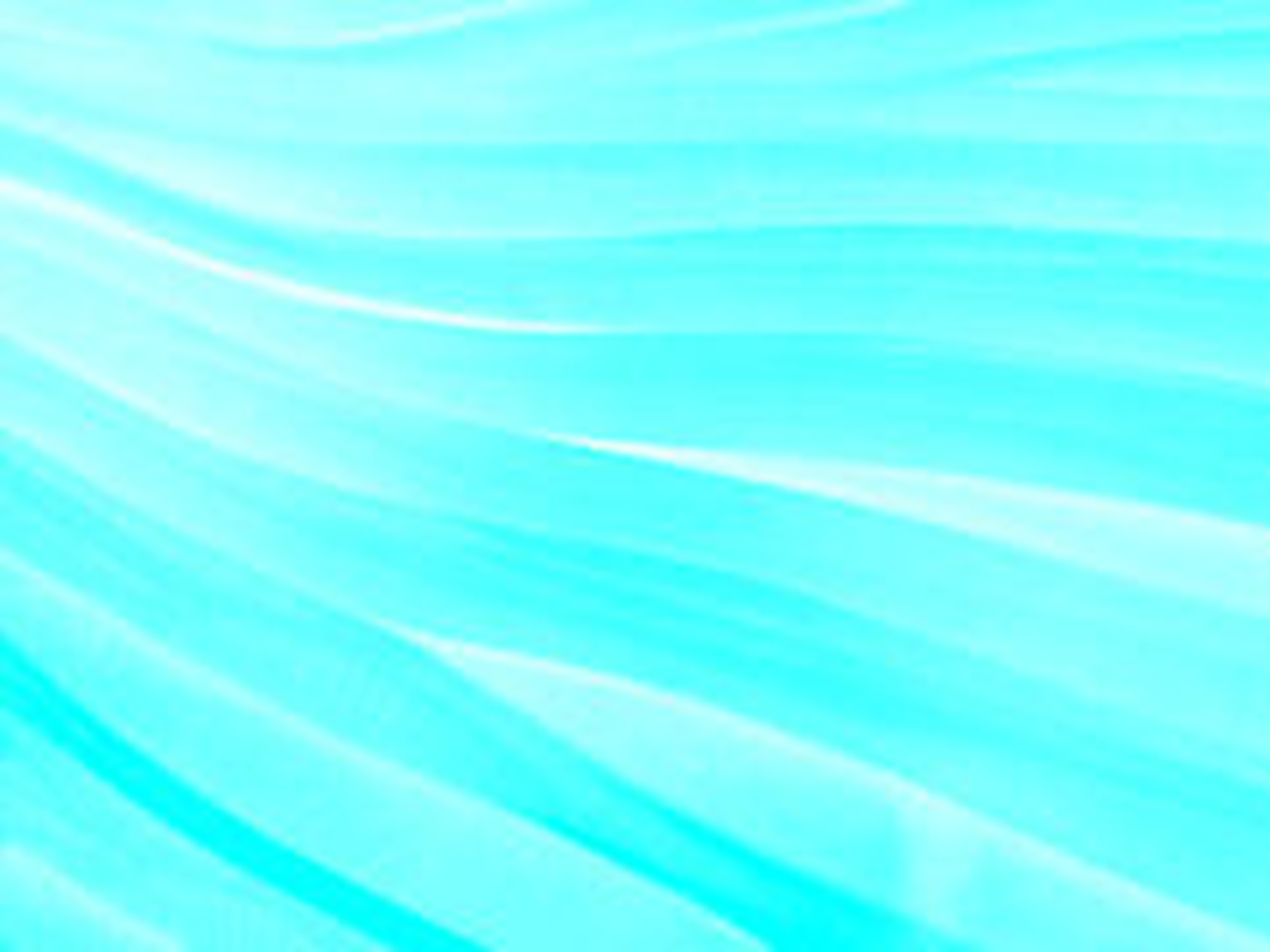 ¿Por Qué Necesitamos Un Refugio?
Pruebas
Aflicciones
Problemas
Dolores del Corazón
Tristezas
Enfermedades 
Decepciones
Abusos
Tentaciones
Tormentas de la Vida
Fatiga
Muerte
Agobios
Dolores
Criticas.
Opresión
[Speaker Notes: Agobios burdens]
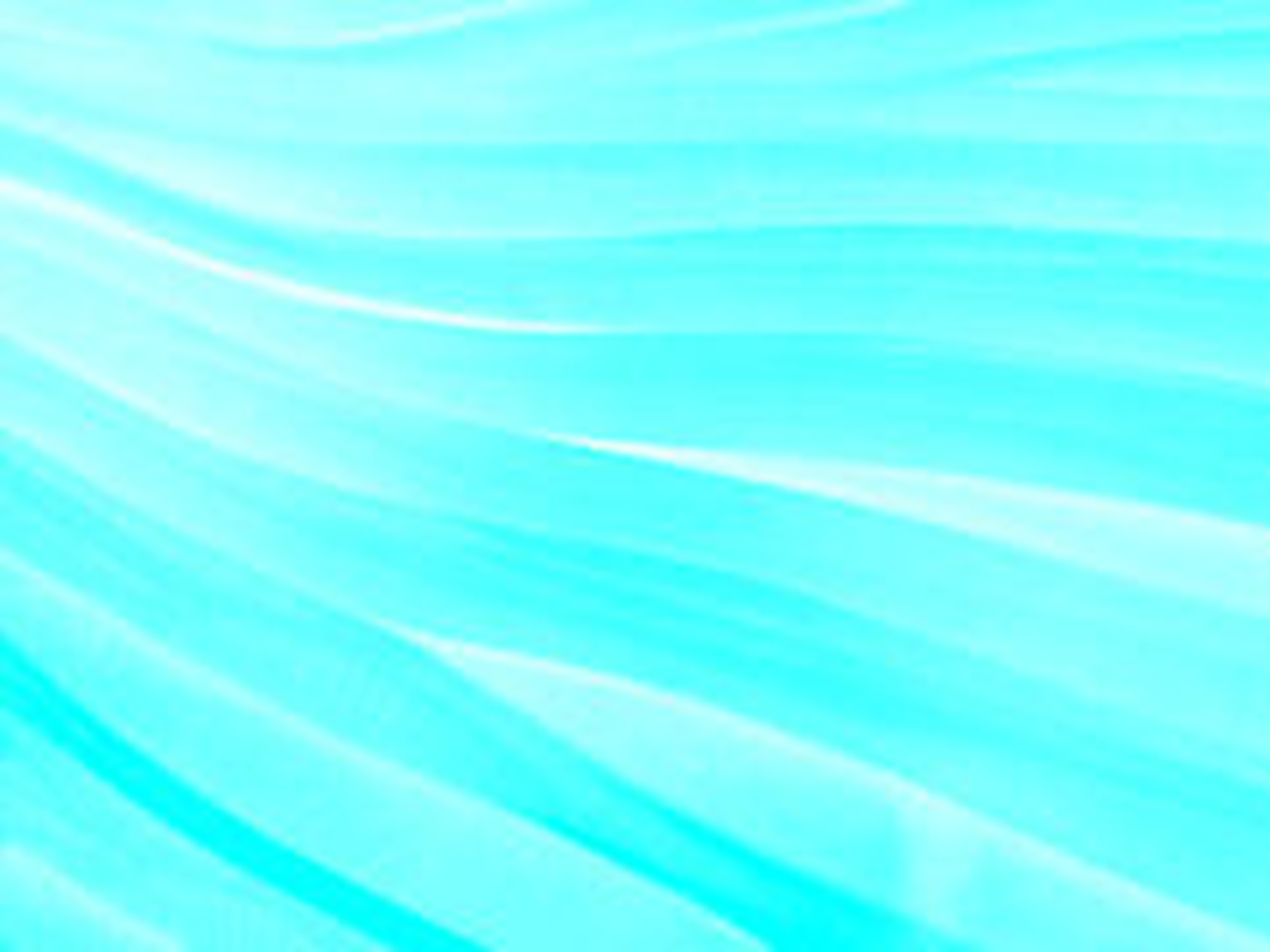 ¿Por Qué Necesitamos Un Refugio?
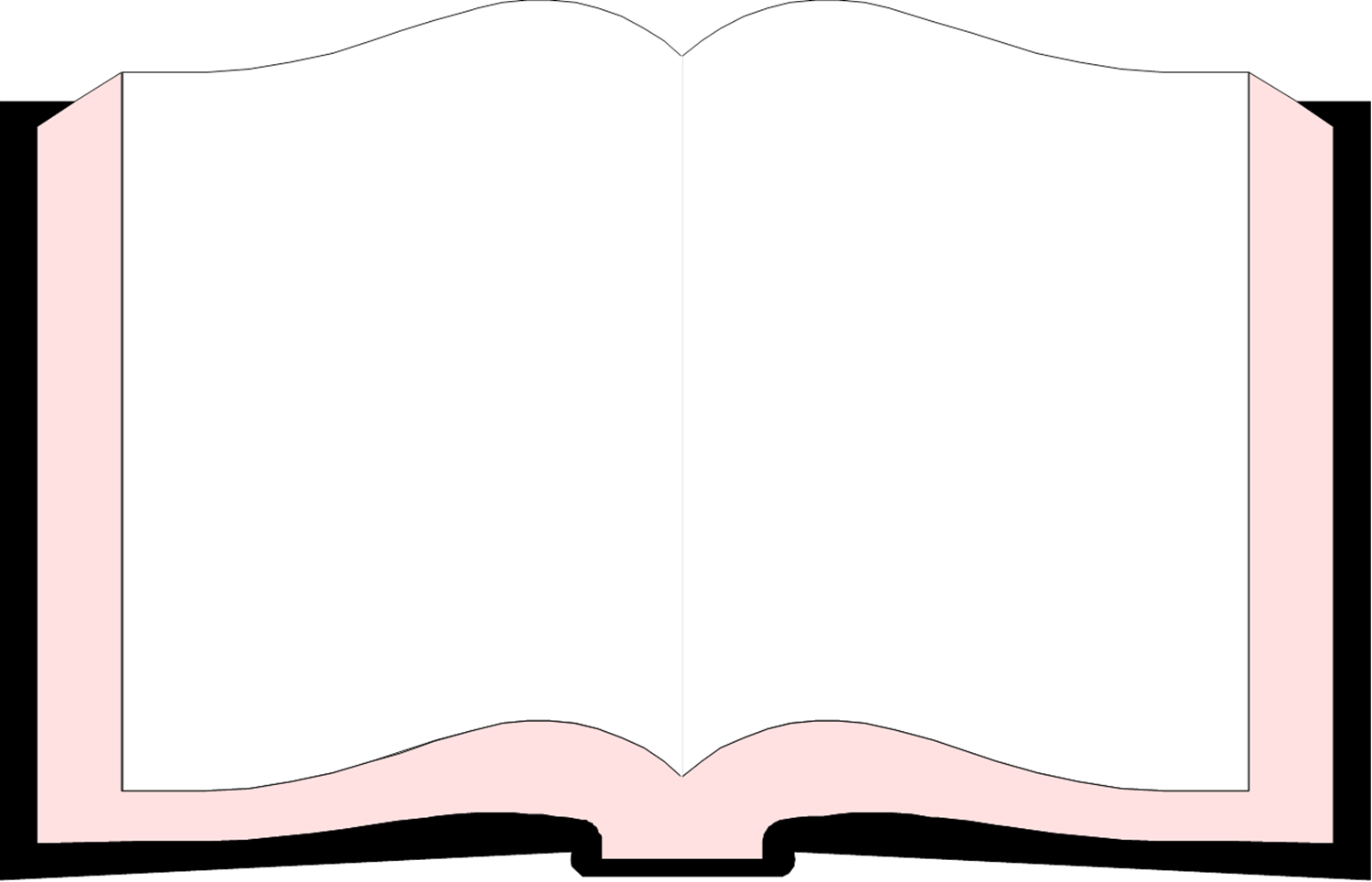 Por Las Pruebas Que Tenemos.
I Corintios.10:13.
No os ha sobrevenido ninguna tentación que no sea común a los hombres; y fiel es Dios, que no permitirá que vosotros seáis tentados más allá de lo que podéis soportar, sino que con la tentación proveerá también la vía de escape, a fin de que podáis resistirla.
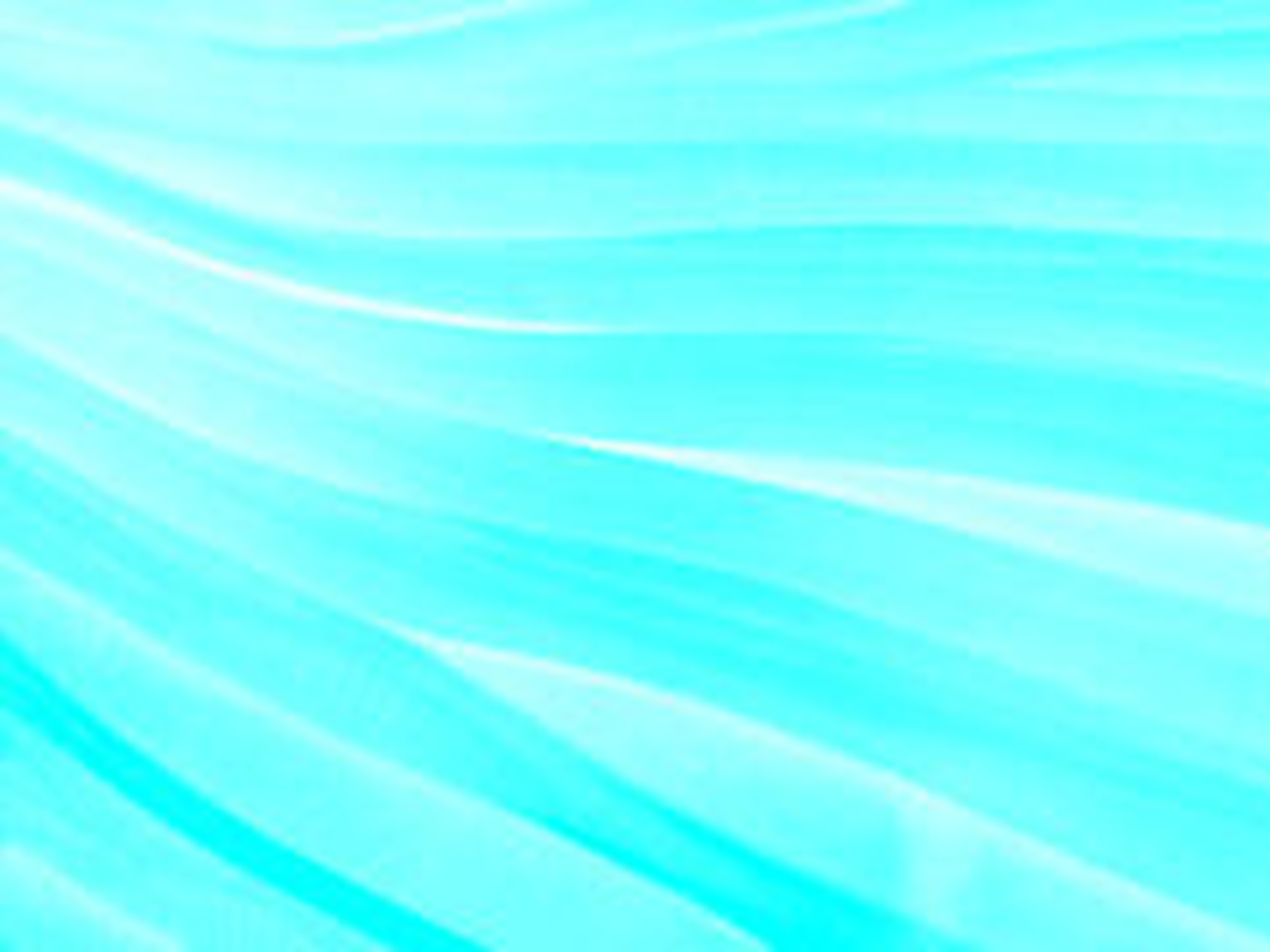 ¿Por Qué Necesitamos Un Refugio?
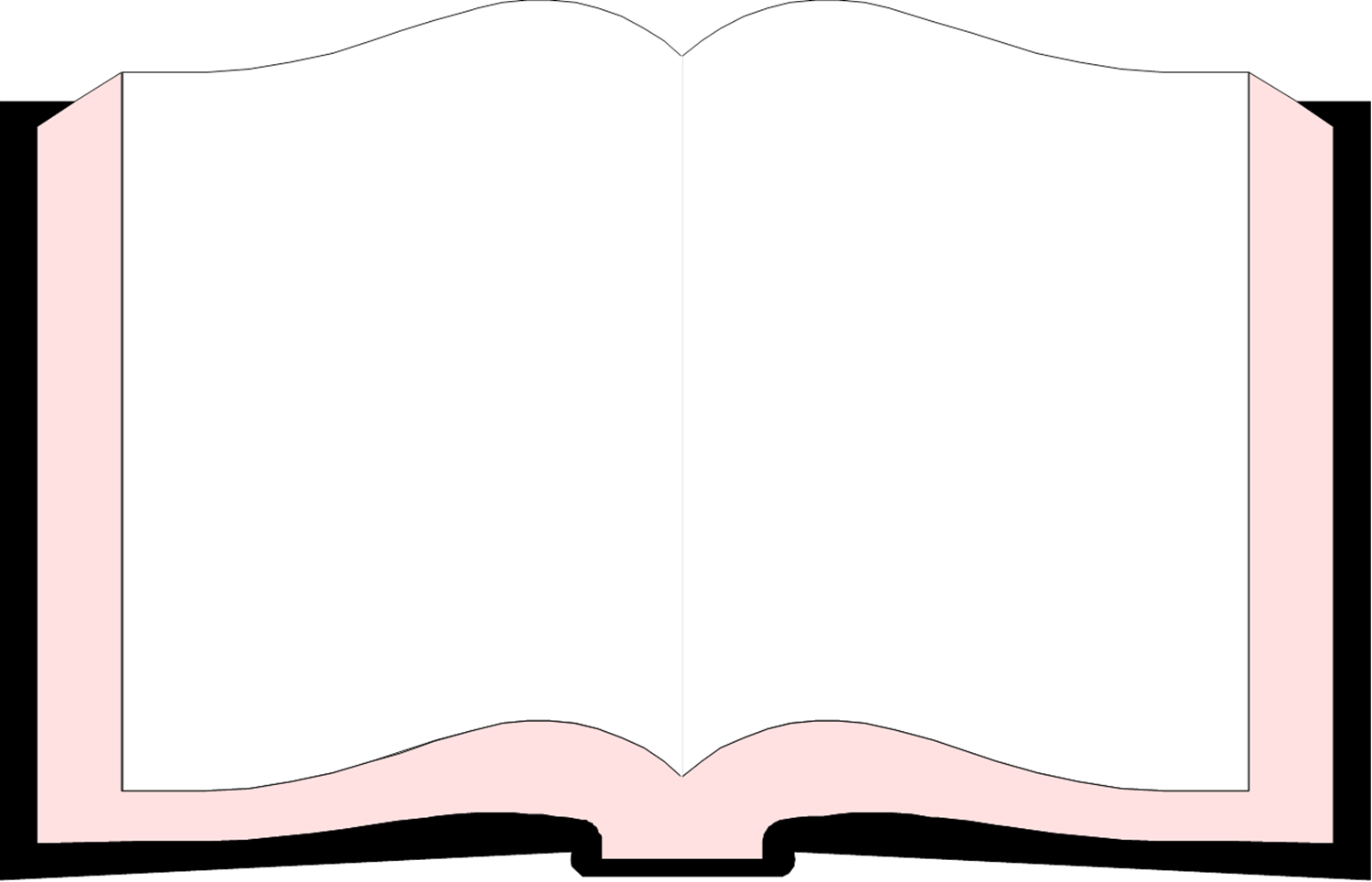 Por Las Aflicciones.
I Pedro.2:9.
si rescató al justo Lot, abrumado por la conducta sensual de hombres libertinos
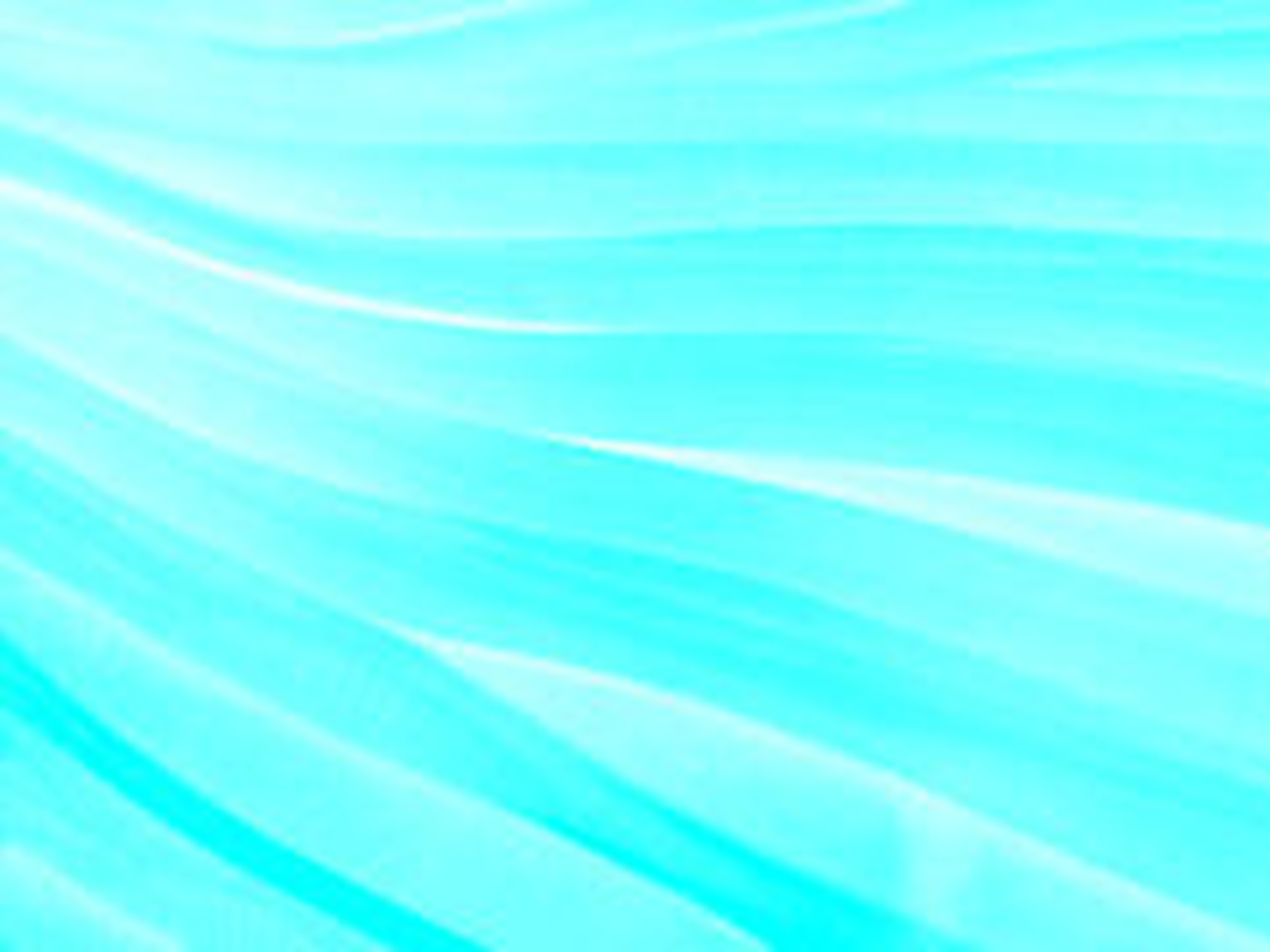 ¿Por Qué Necesitamos Un Refugio?
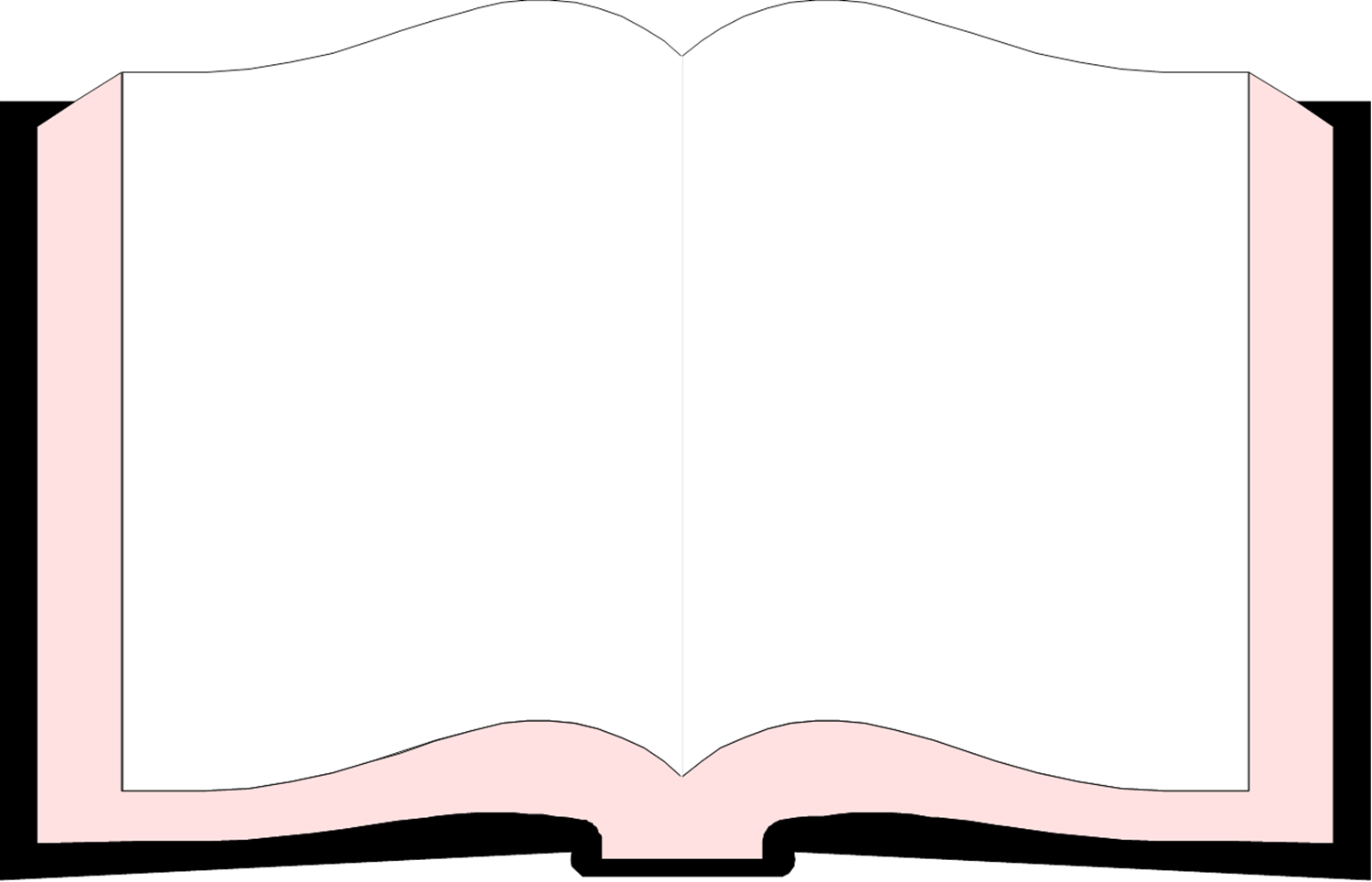 Por Los Problemas.
II Timoteo.3:11.
 persecuciones, sufrimientos, como los que me acaecieron en Antioquía, en Iconio y en Listra. ¡Qué persecuciones sufrí! Y de todas ellas me libró el Señor.
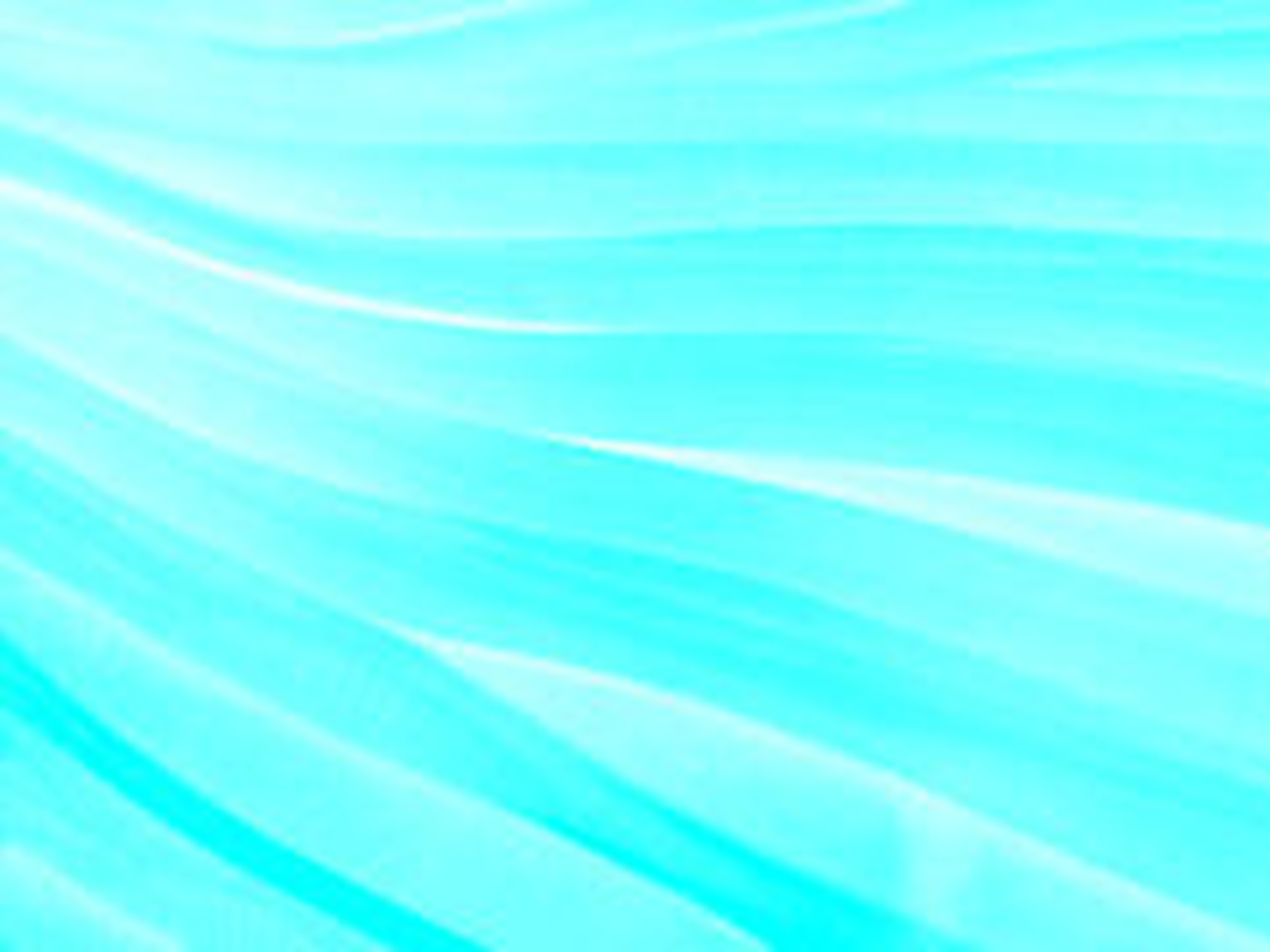 ¿Por Qué Necesitamos Un Refugio?
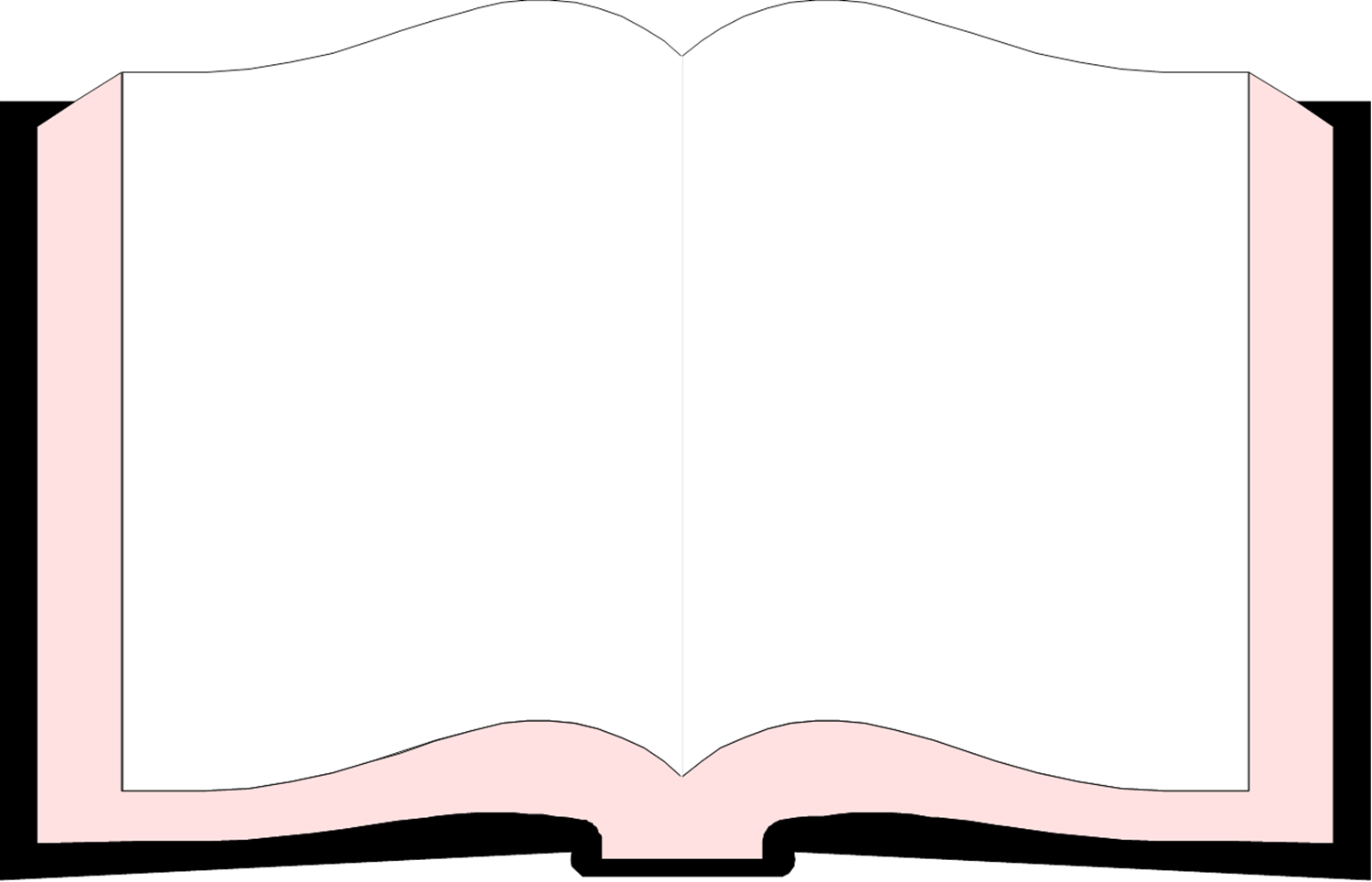 Por Los Dolores Del Corazón.
Salmos.147:3.
sana a los quebrantados de corazón, y venda sus heridas.
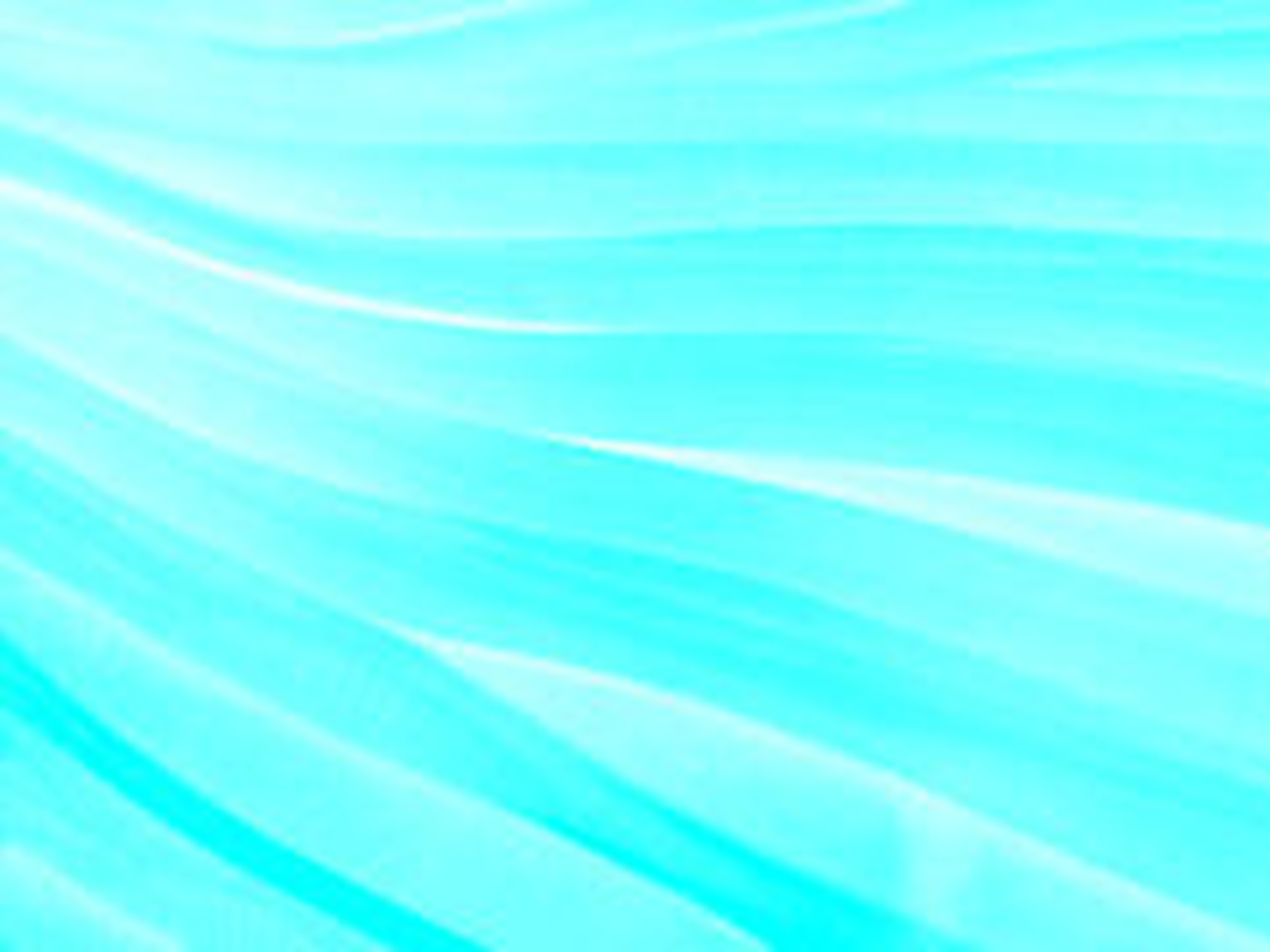 ¿Por Qué Necesitamos Un Refugio?
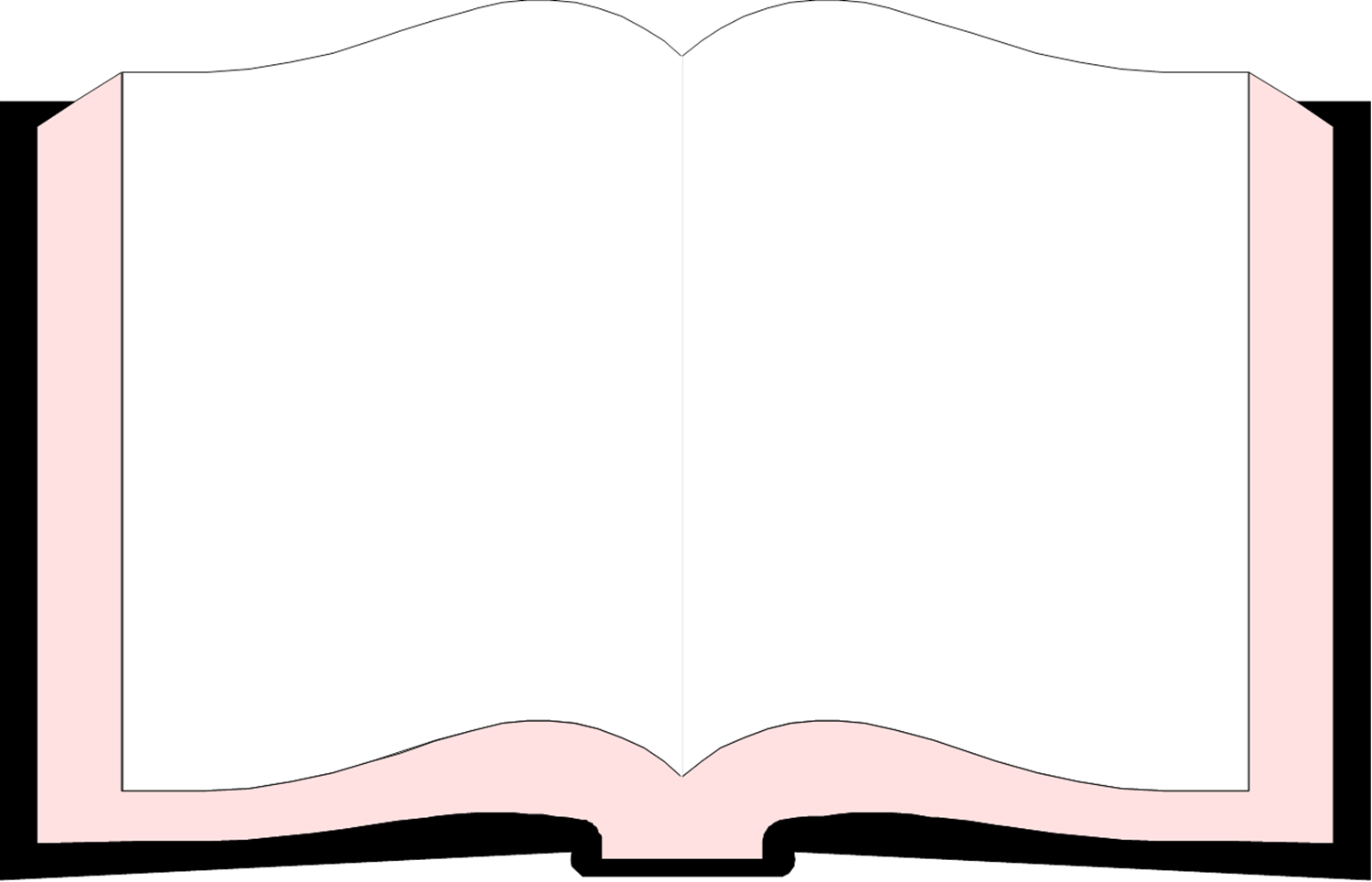 Por Las Tristezas.
Salmos.42:11.
¿Por qué te abates, alma mía, y por qué te turbas dentro de mí? Espera en Dios, pues he de alabarle otra vez. ¡El es la salvación de mi ser, y mi Dios! 
Salmos.46:1.
Dios es nuestro refugio y fortaleza, nuestro pronto auxilio en las tribulaciones.
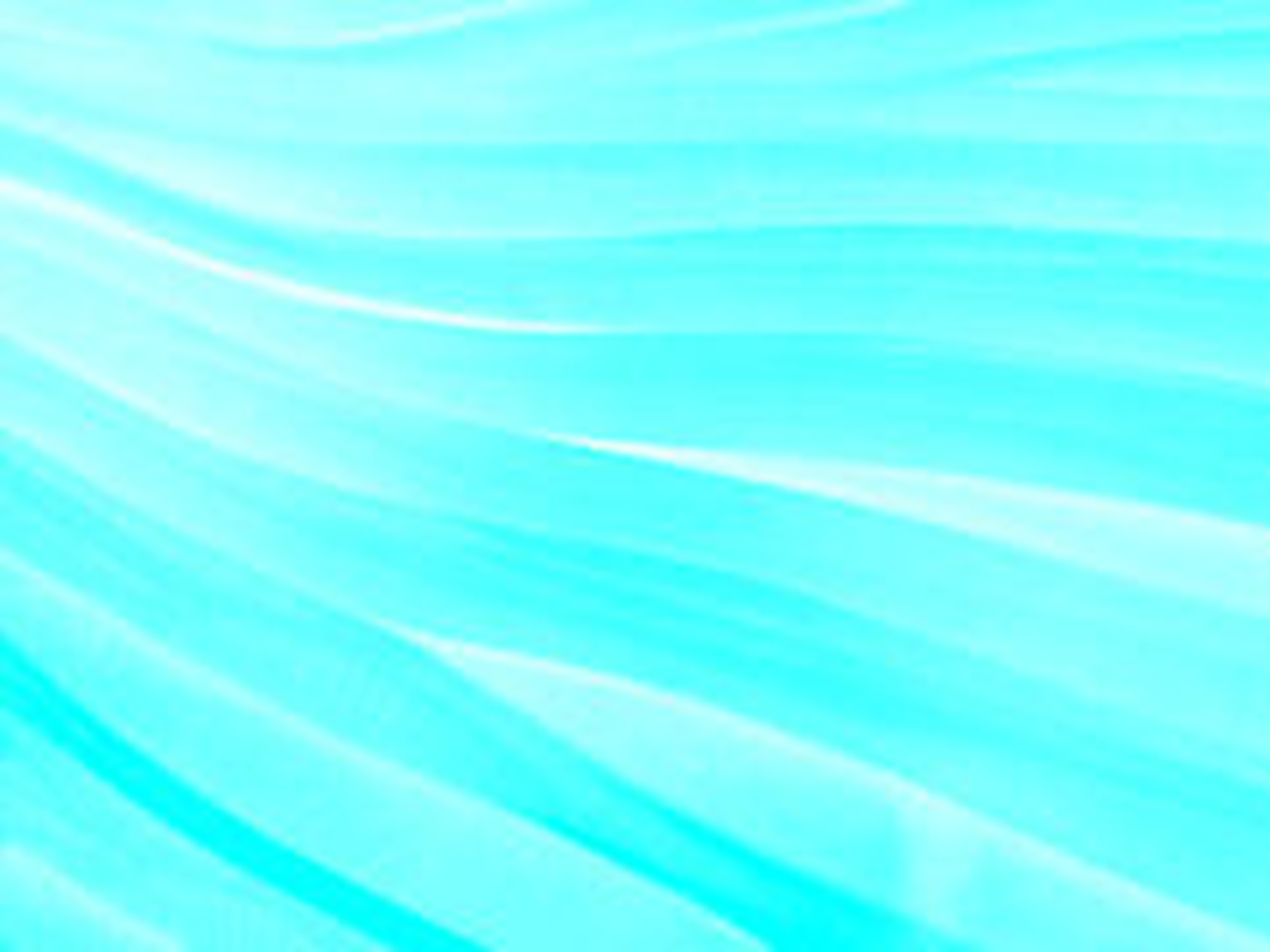 ¿Por Qué Necesitamos Un Refugio?
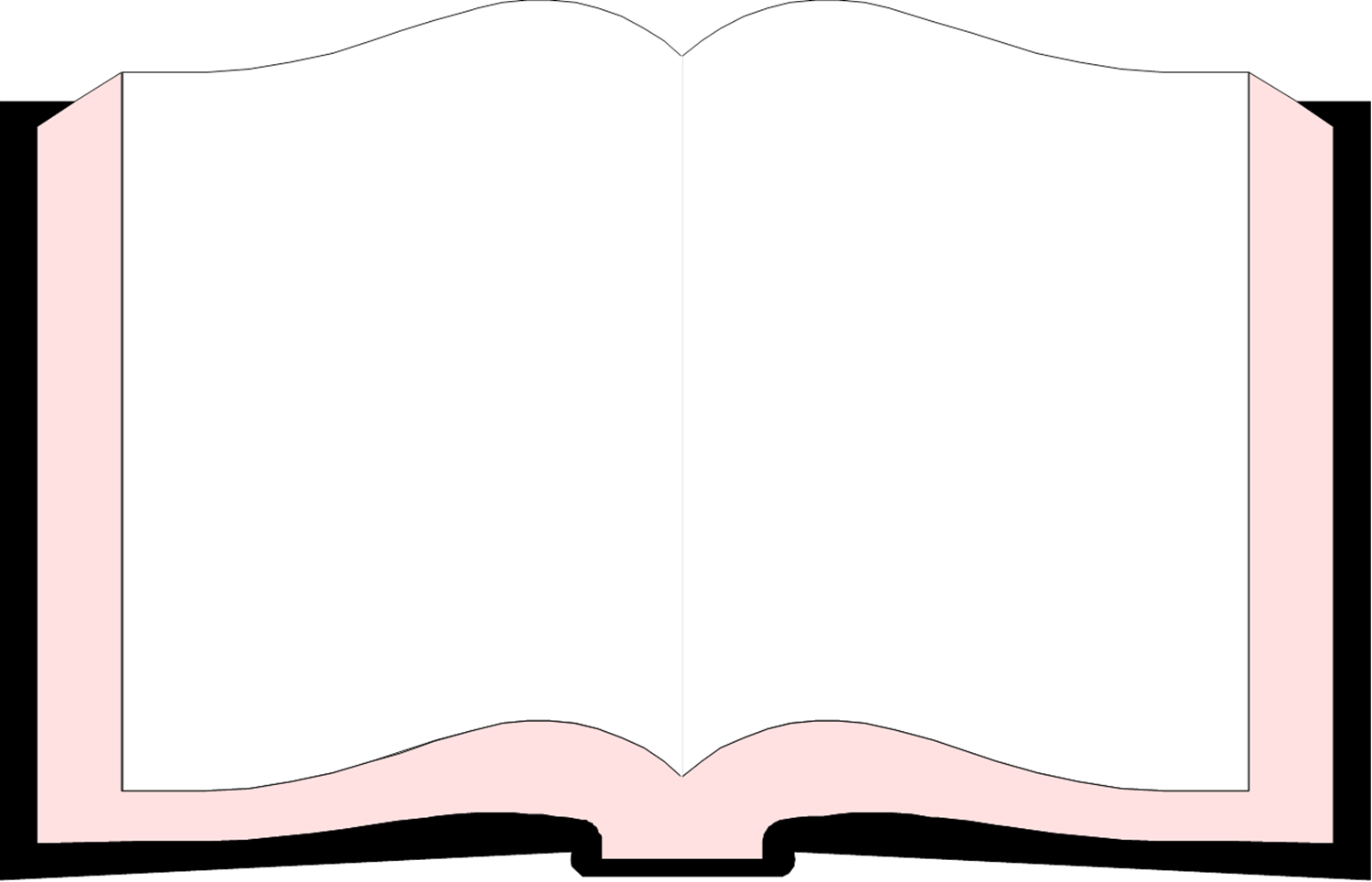 Por Las Enfermedades.
Salmos.147:3.
sana a los quebrantados de corazón, y venda sus heridas. 
Santiago.5:14-15.
¿Está alguno entre vosotros enfermo? Que llame a los ancianos de la iglesia y que ellos oren por él, ungiéndolo con aceite en el nombre del Señor; 
y la oración de fe restaurará al enfermo, y el Señor lo levantará, y si ha cometido pecados le serán perdonados.
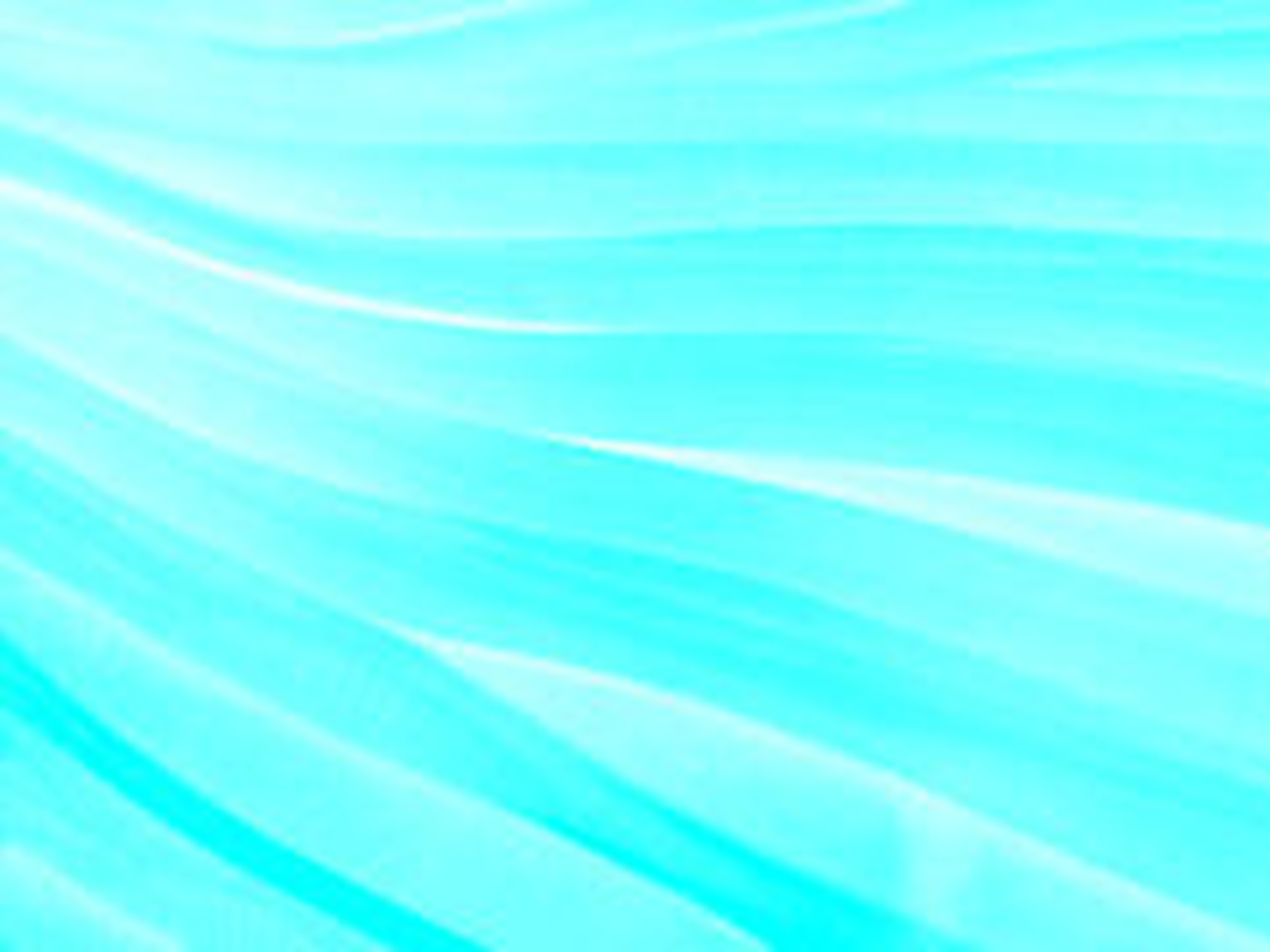 ¿Por Qué Necesitamos Un Refugio?
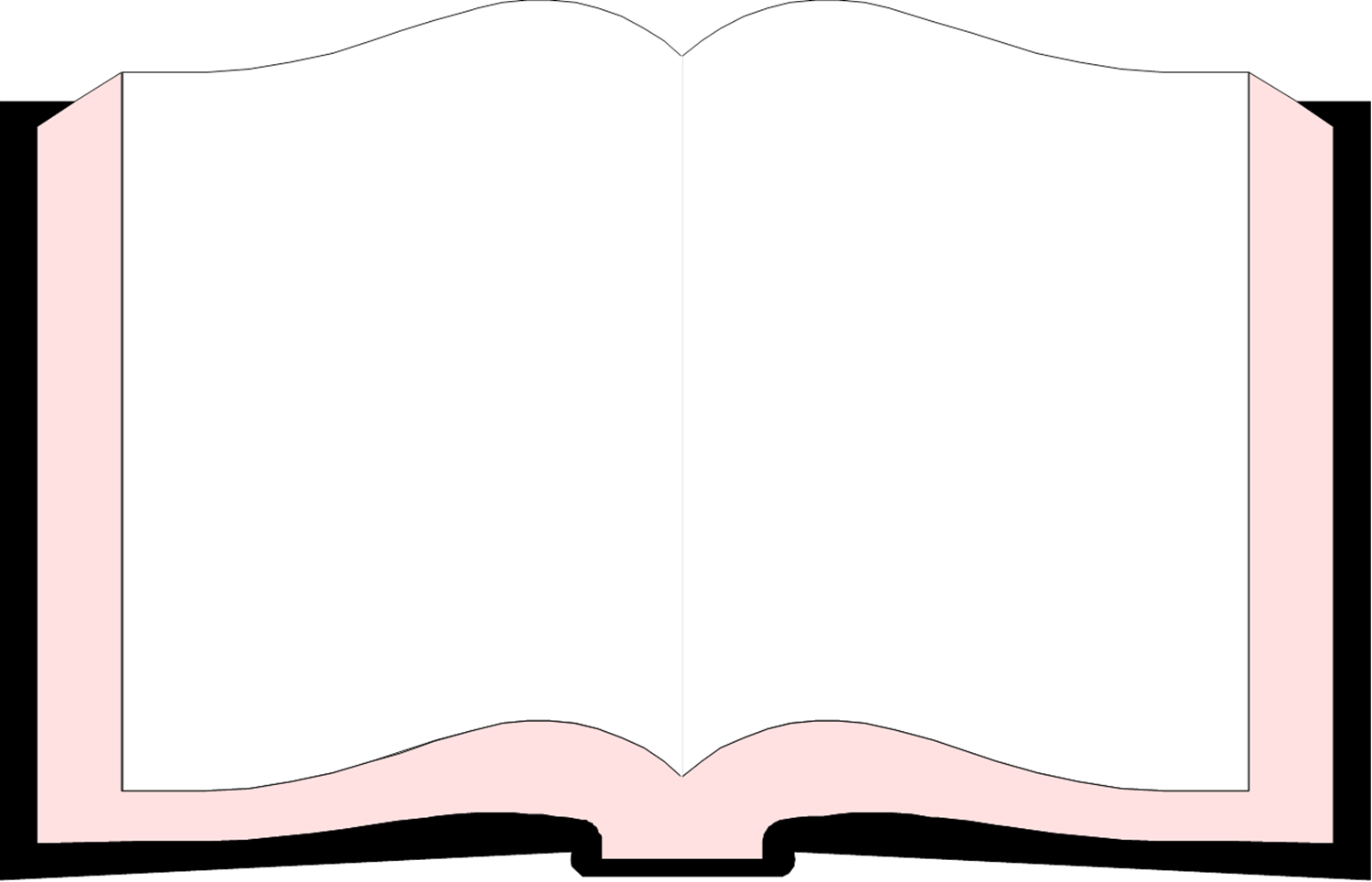 Por Las Decepciones.
Juan.16:33.
Estas cosas os he hablado para que en mí tengáis paz. En el mundo tenéis tribulación; pero confiad, yo he vencido al mundo.
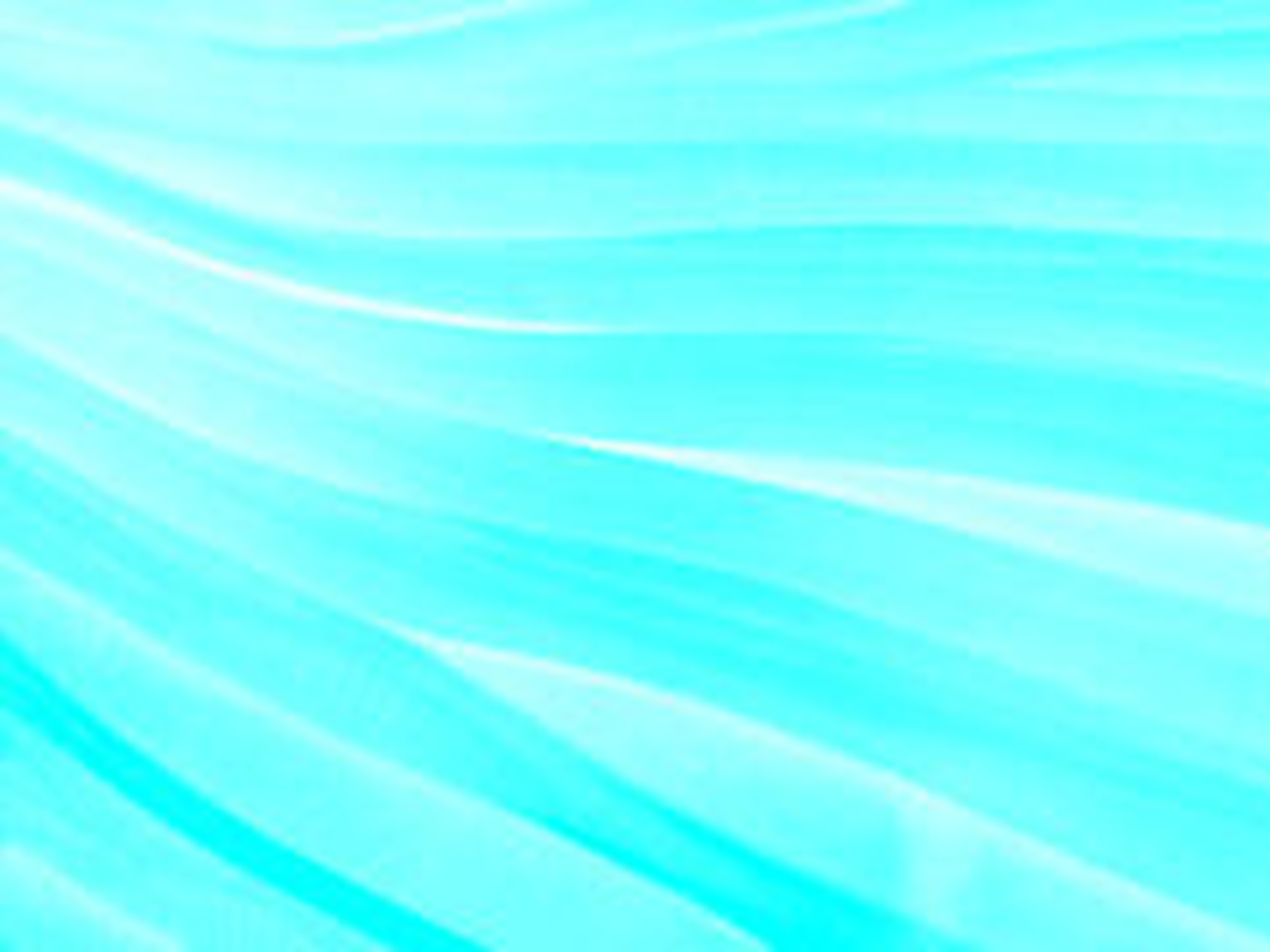 ¿Por Qué Necesitamos Un Refugio?
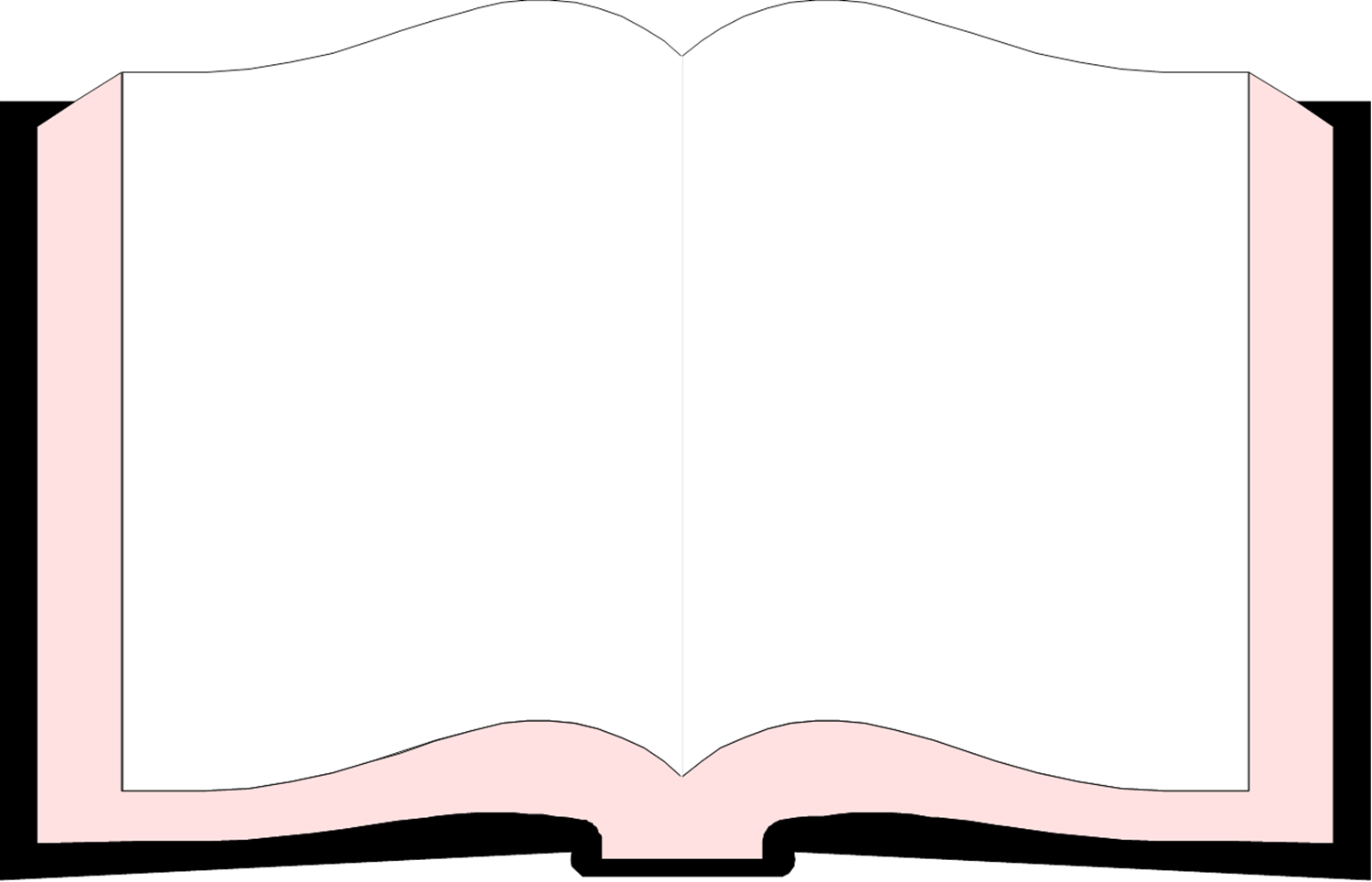 Por las Tentaciones.
Mateo.6:13.
"Y no nos metas en tentación, mas líbranos del mal. Porque tuyo es el reino y el poder y la gloria para siempre jamás. Amén."
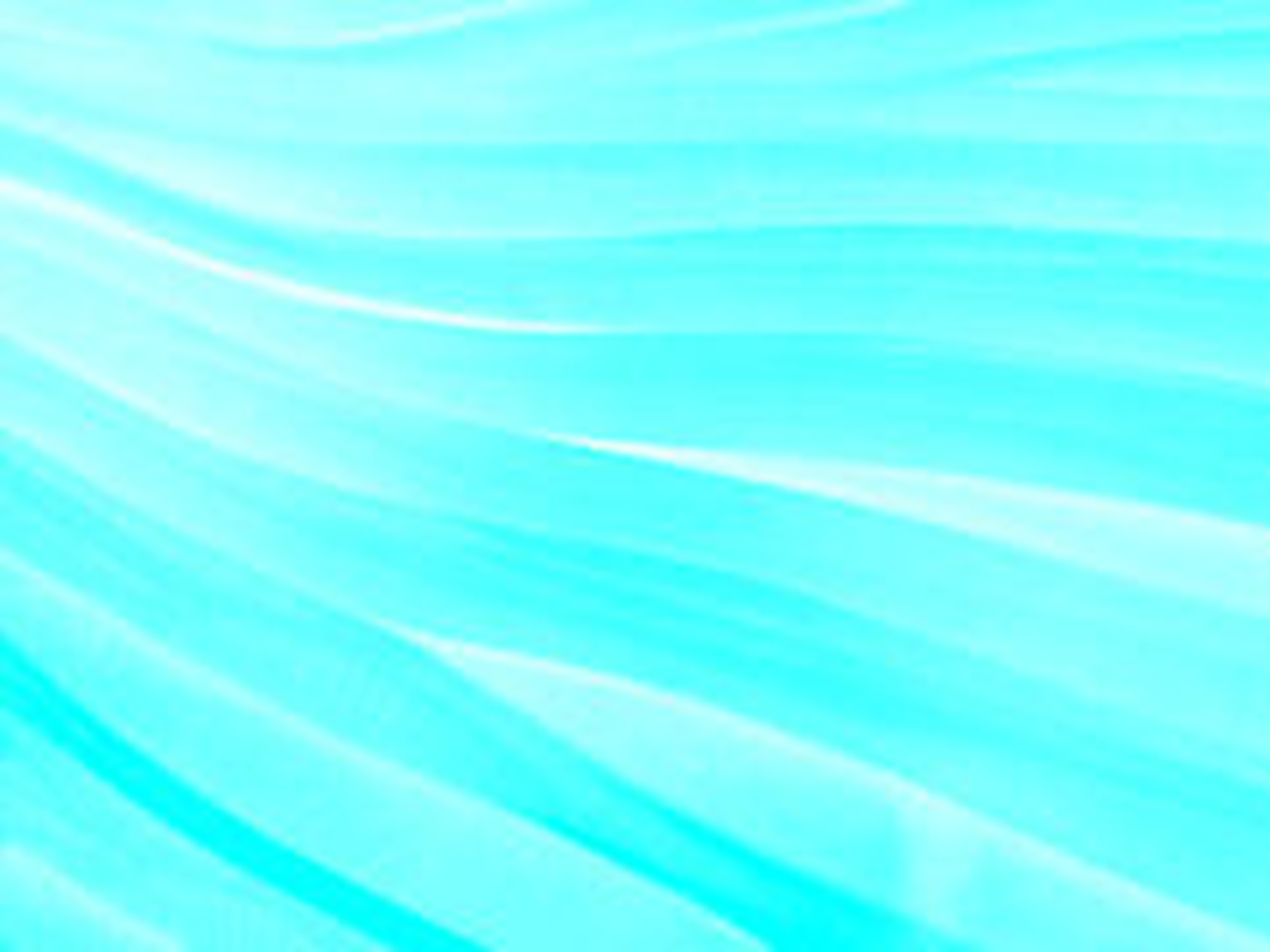 ¿Por Qué Necesitamos Un Refugio?
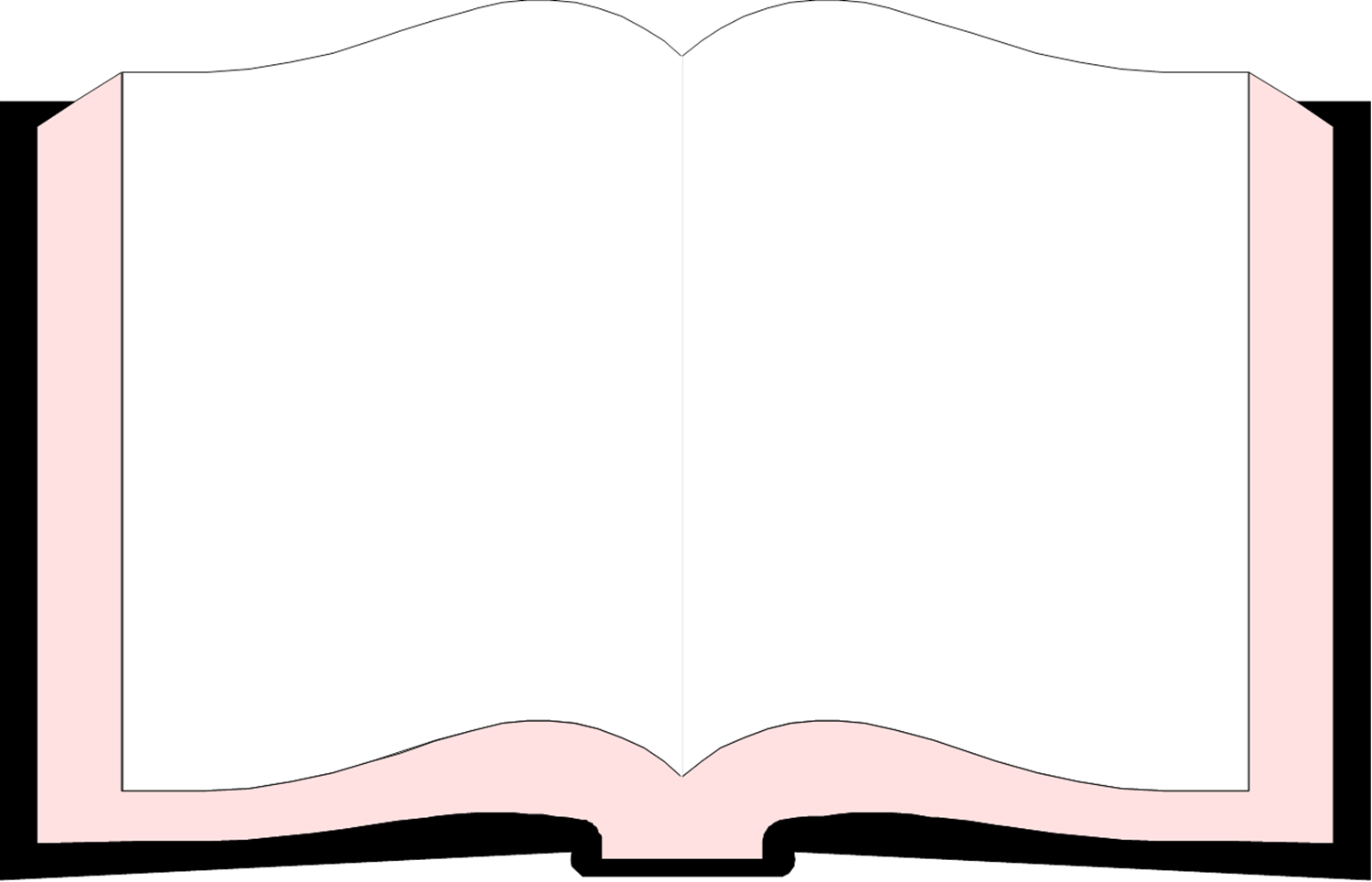 Por Los Abusos.
Salmos.10:17-18.
Oh SEÑOR, tú has oído el deseo de los humildes; tú fortalecerás su corazón e inclinarás tu oído. 
Para vindicar al huérfano y al afligido; para que no vuelva a causar terror el hombre de la tierra.
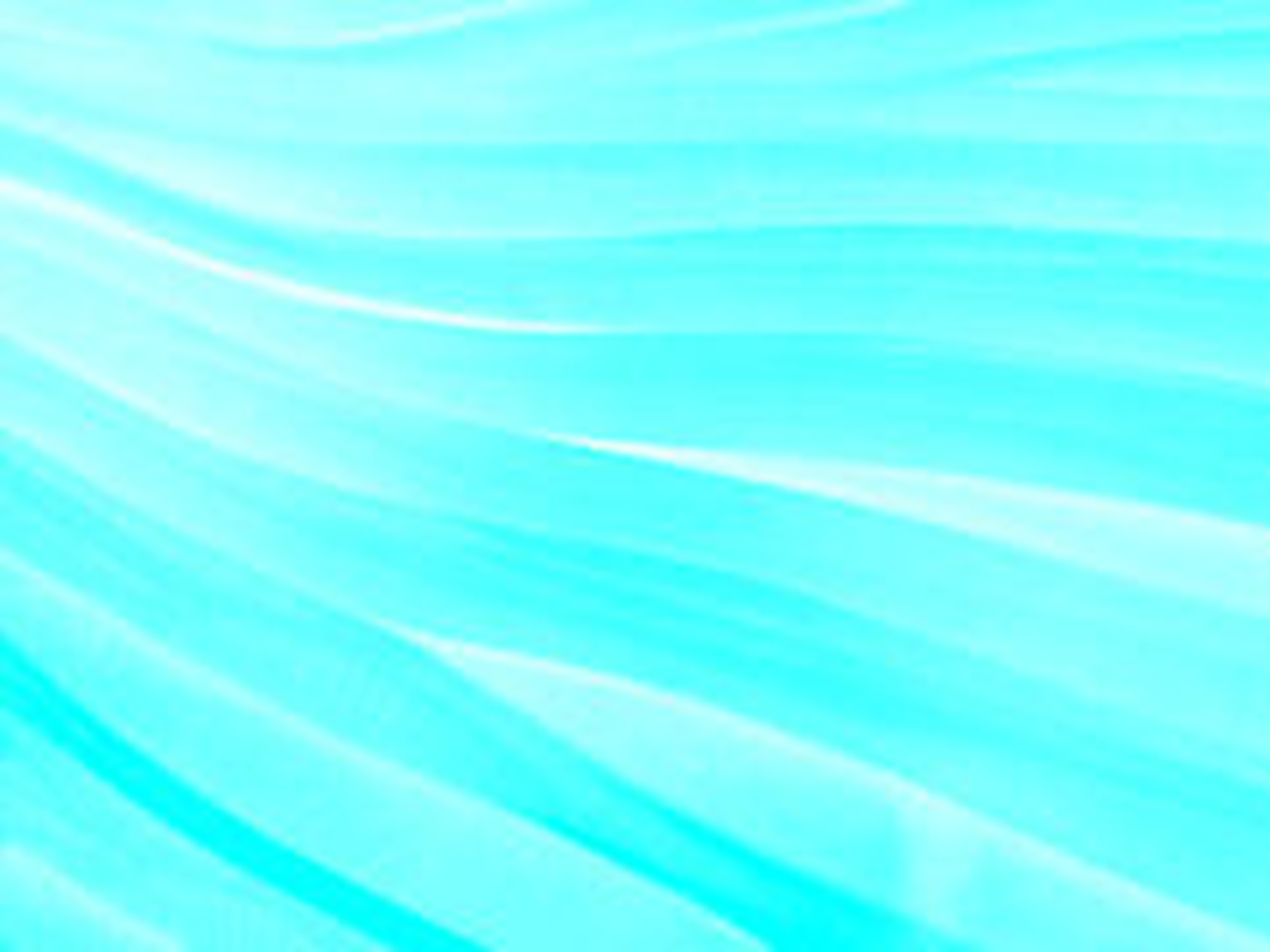 ¿Por Qué Necesitamos Un Refugio?
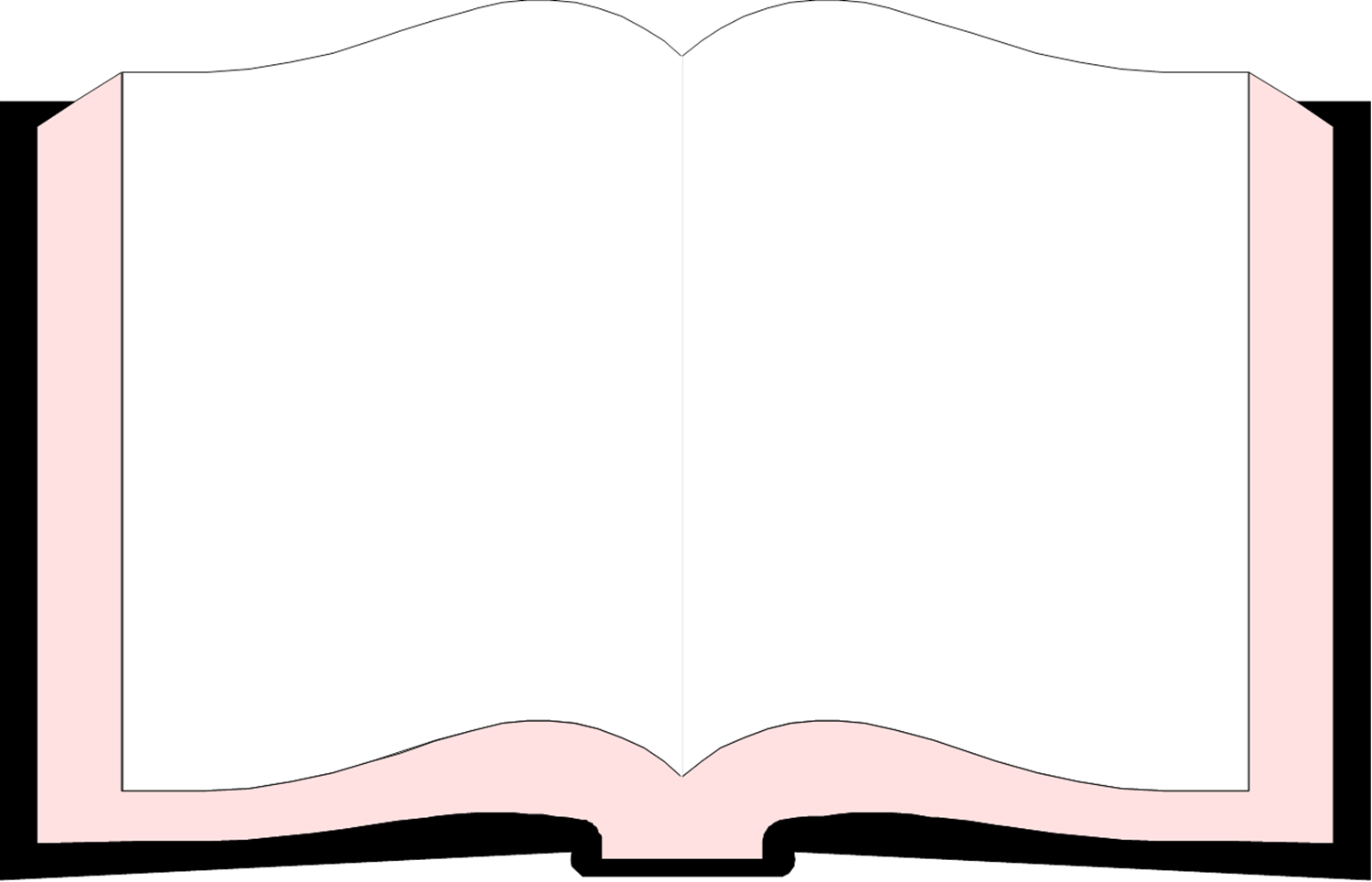 Por Las Tormentas De La Vida.
Proverbios.10:25.
Cuando pasa el torbellino, ya no existe el impío, pero el justo tiene cimiento eterno.
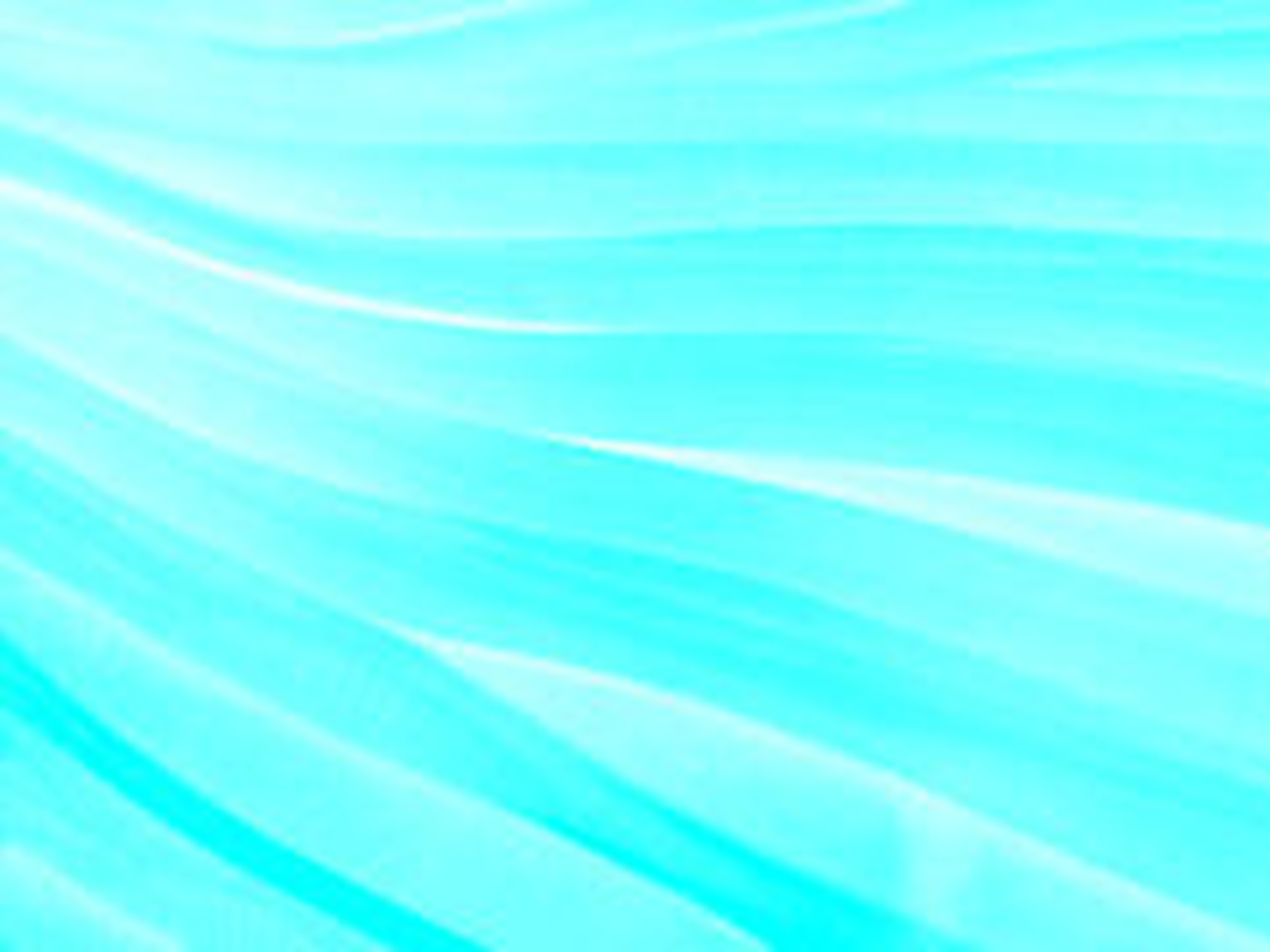 ¿Por Qué Necesitamos Un Refugio?
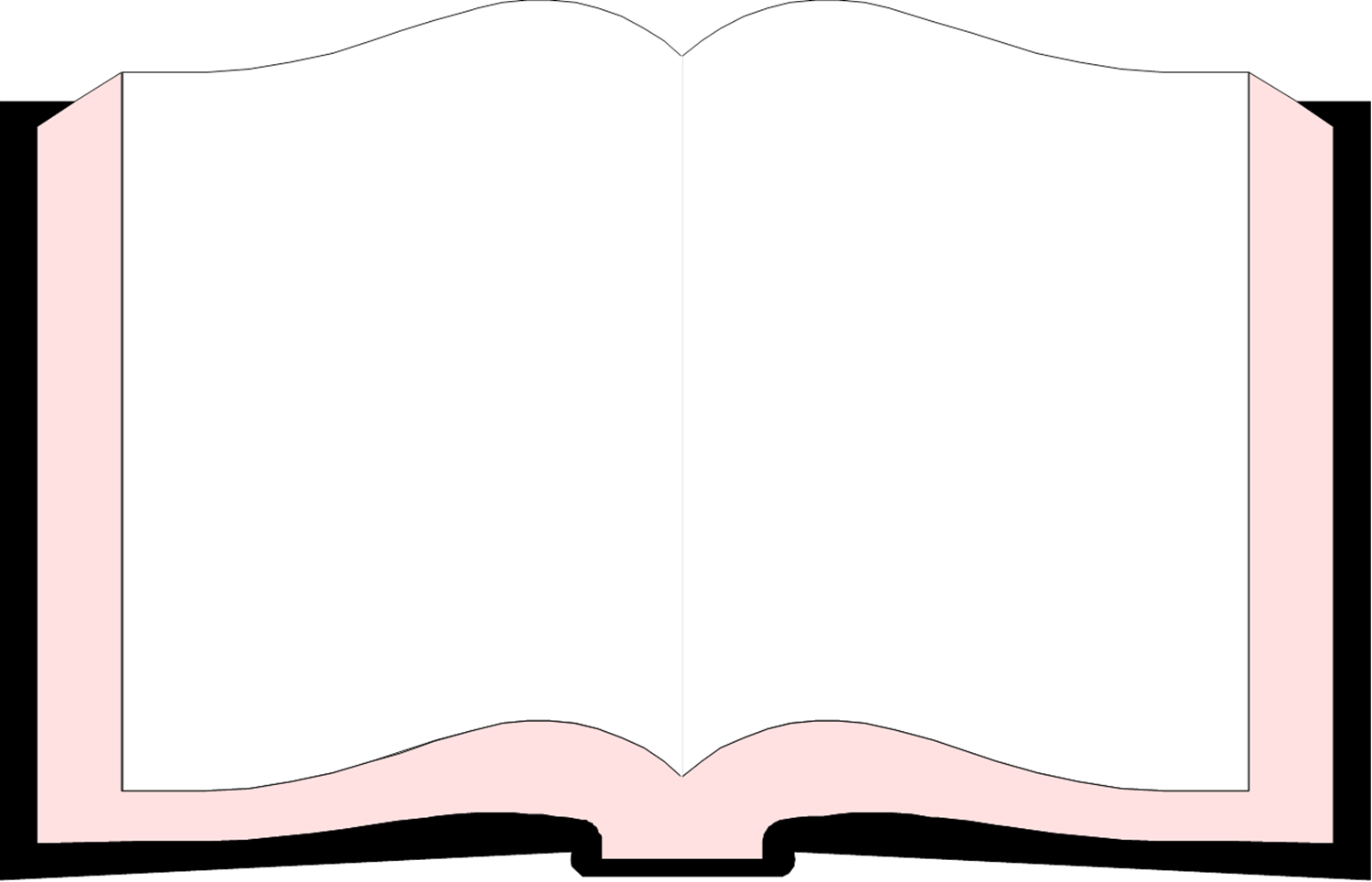 Por La Fatiga.
Mateo.11:28.
Venid a mí, todos los que estáis cansados y cargados, y yo os haré descansar.
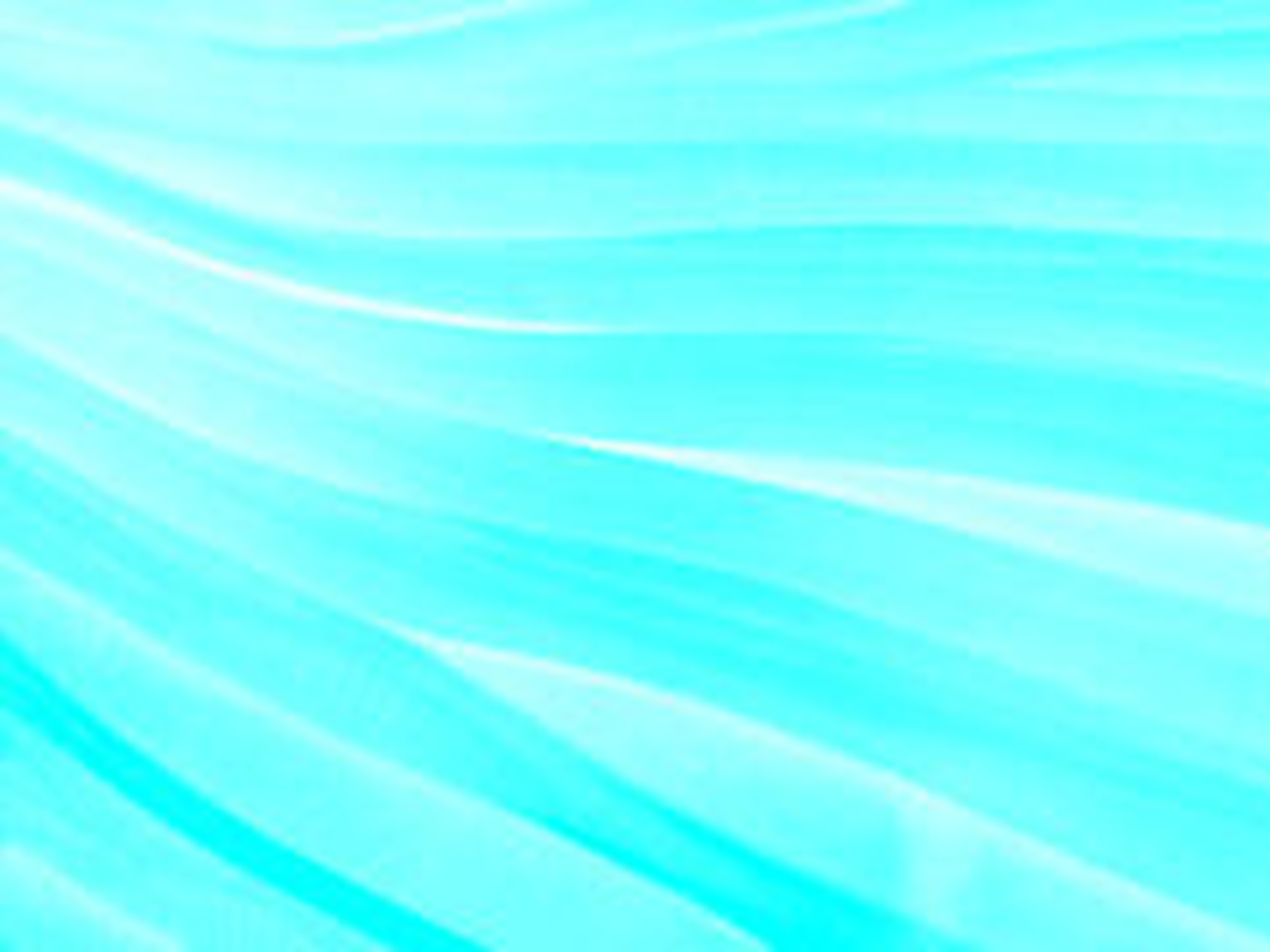 ¿Por Qué Necesitamos Un Refugio?
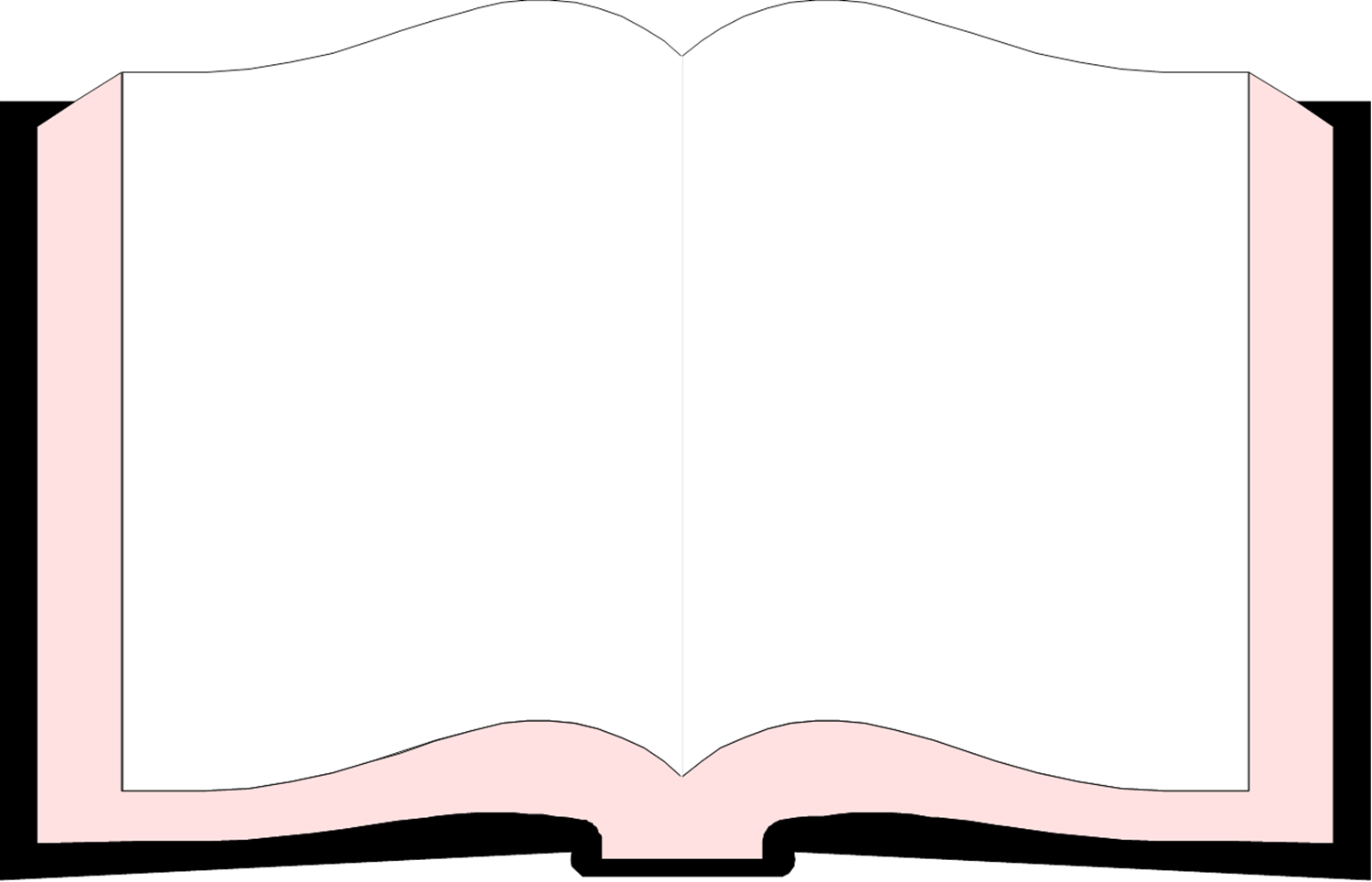 Por La Muerte.
I Tesalonicenses.4:13.
Pero no queremos, hermanos, que ignoréis acerca de los que duermen, para que no os entristezcáis como lo hacen los demás que no tienen esperanza.
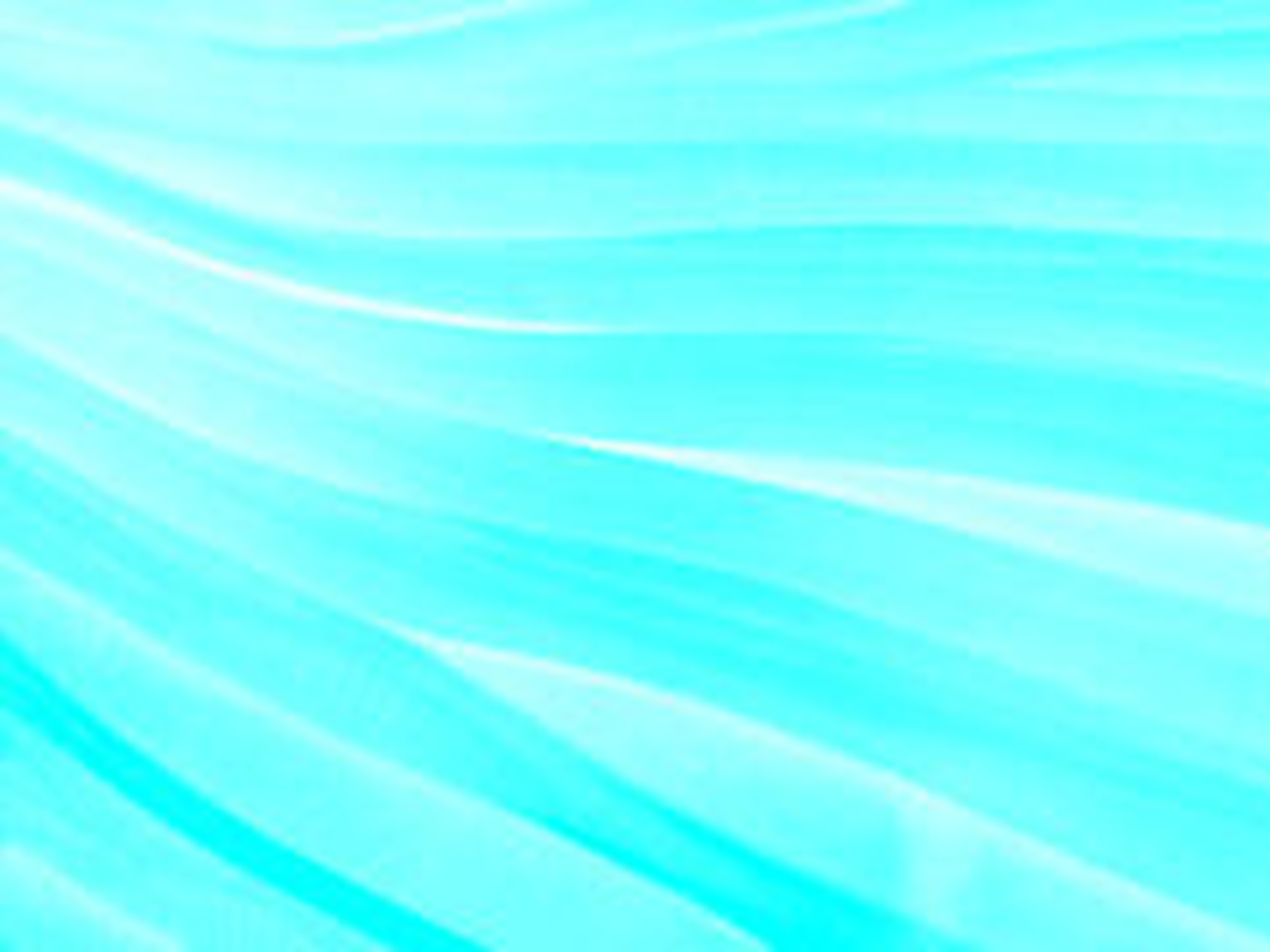 ¿Por Qué Necesitamos Un Refugio?
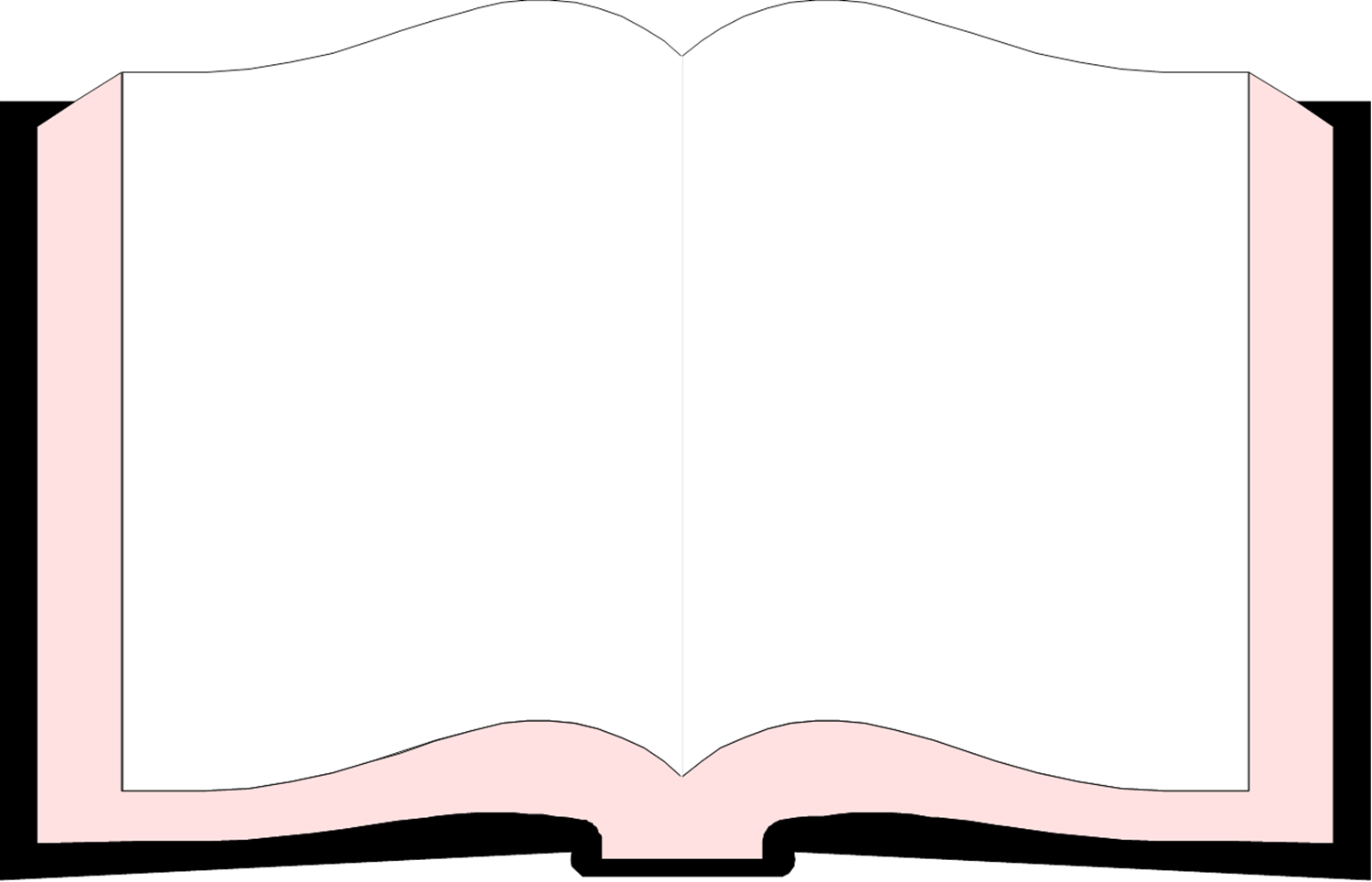 Por Los Agobios- Preocupaciones.
Filipenses.4:6-7.
Por nada estéis afanosos; antes bien, en todo, mediante oración y súplica con acción de gracias, sean dadas a conocer vuestras peticiones delante de Dios. 
 Y la paz de Dios, que sobrepasa todo entendimiento, guardará vuestros corazones y vuestras mentes en Cristo Jesús.
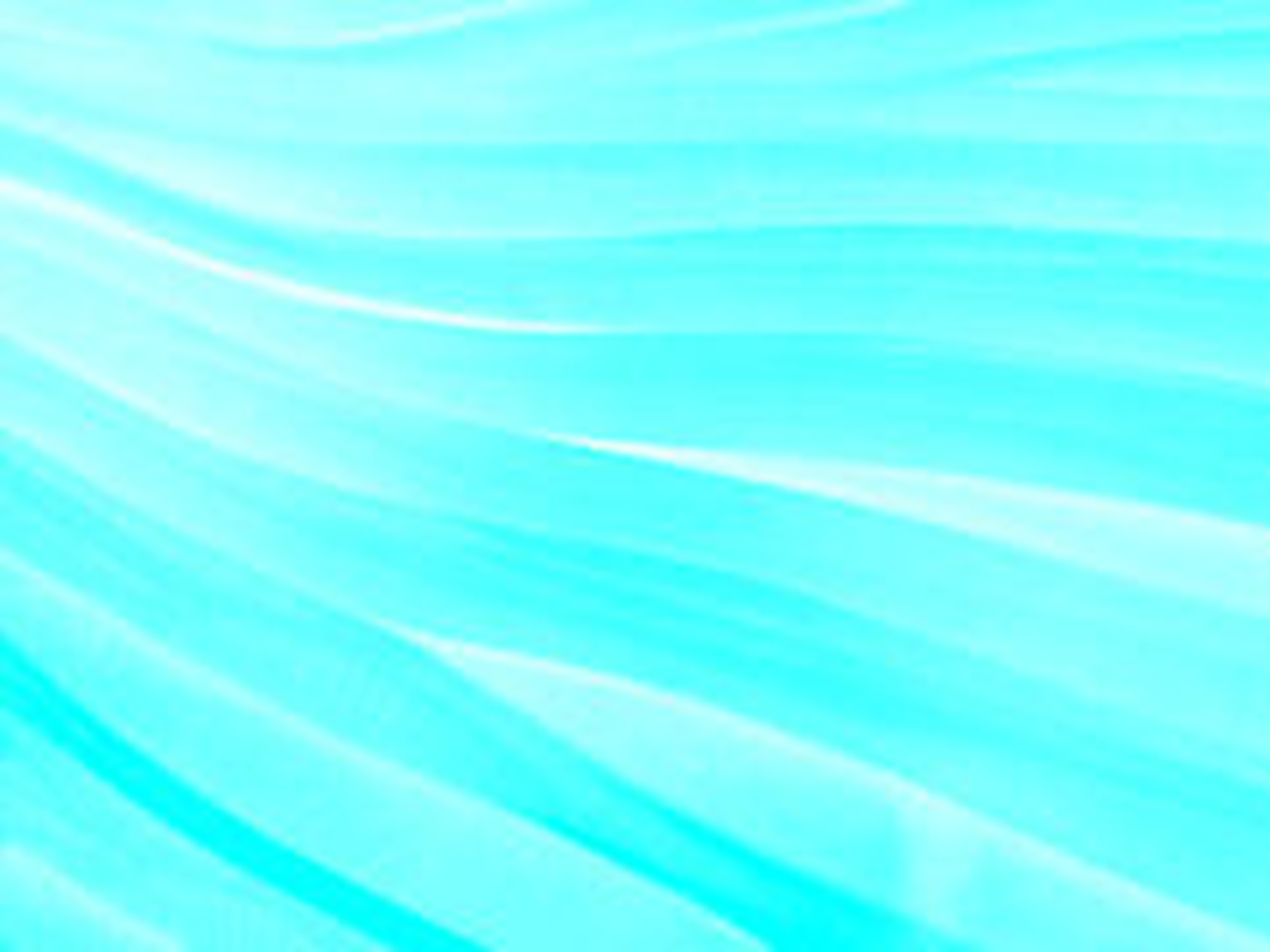 ¿Por Qué Necesitamos Un Refugio?
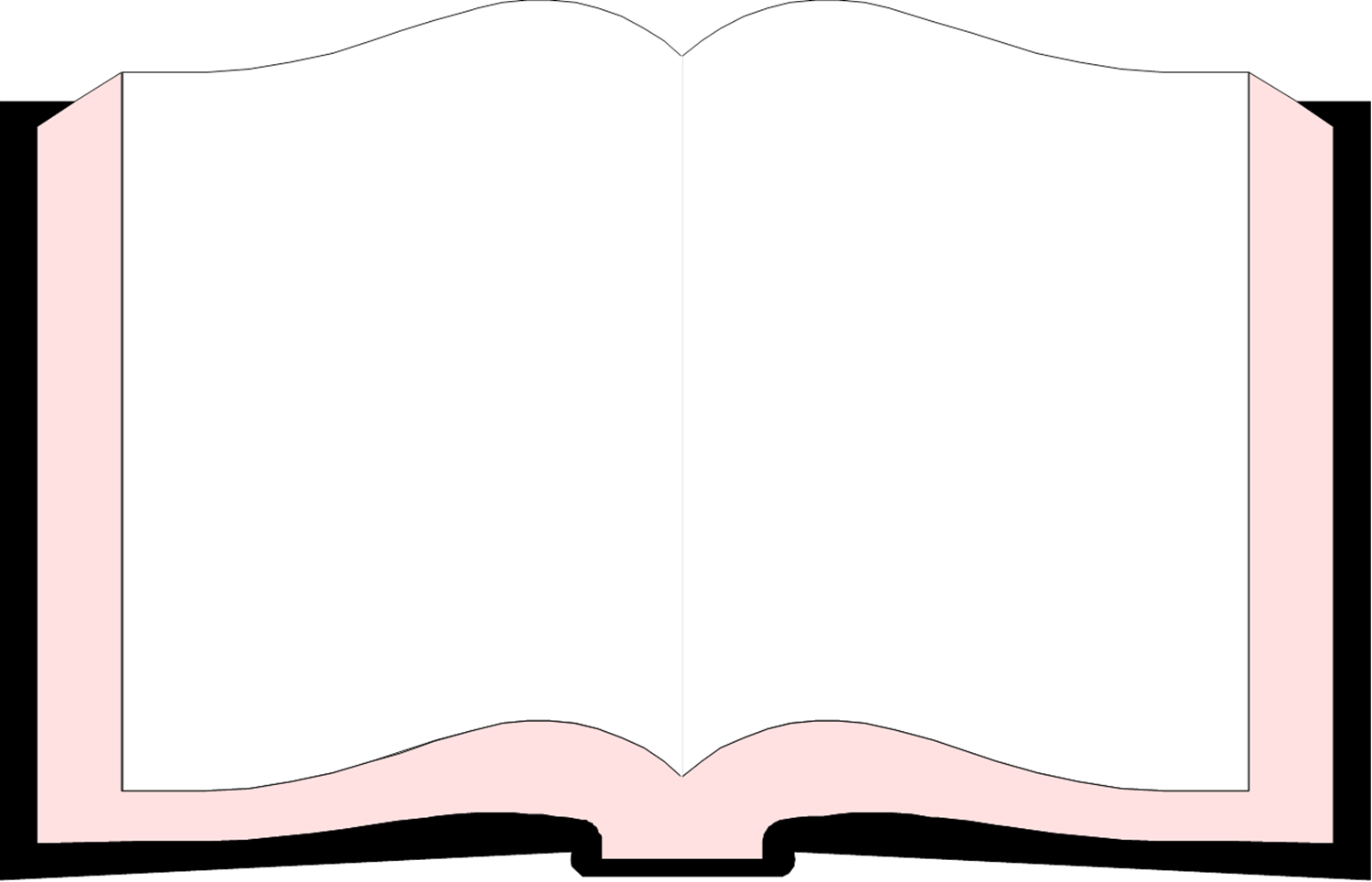 Por Los Dolores.
Salmos.34:17-18.
Claman los justos, y el SEÑOR los oye, y los libra de todas sus angustias. 
Cercano está el SEÑOR a los quebrantados de corazón, y salva a los abatidos de espíritu.
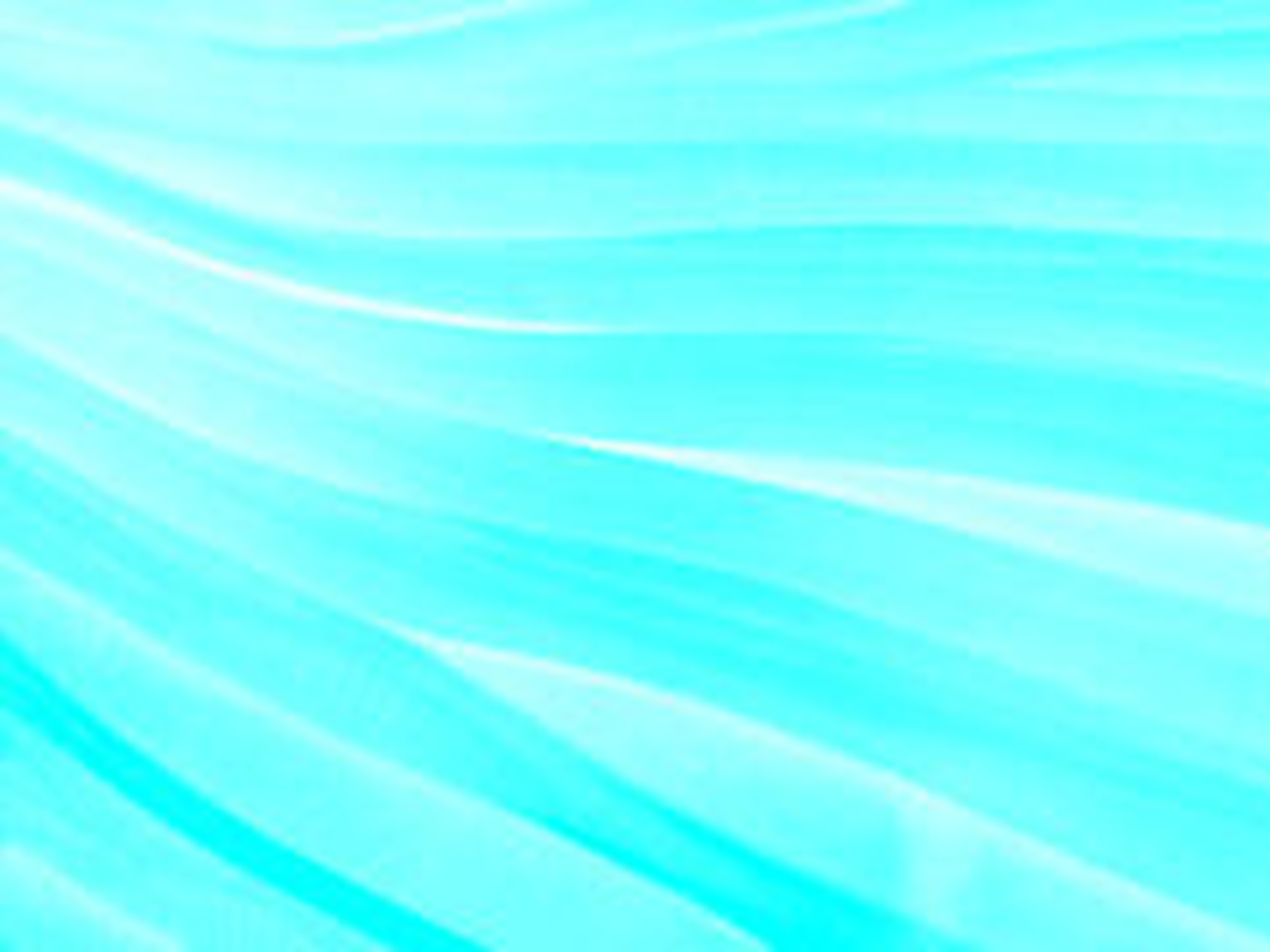 ¿Por Qué Necesitamos Un Refugio?
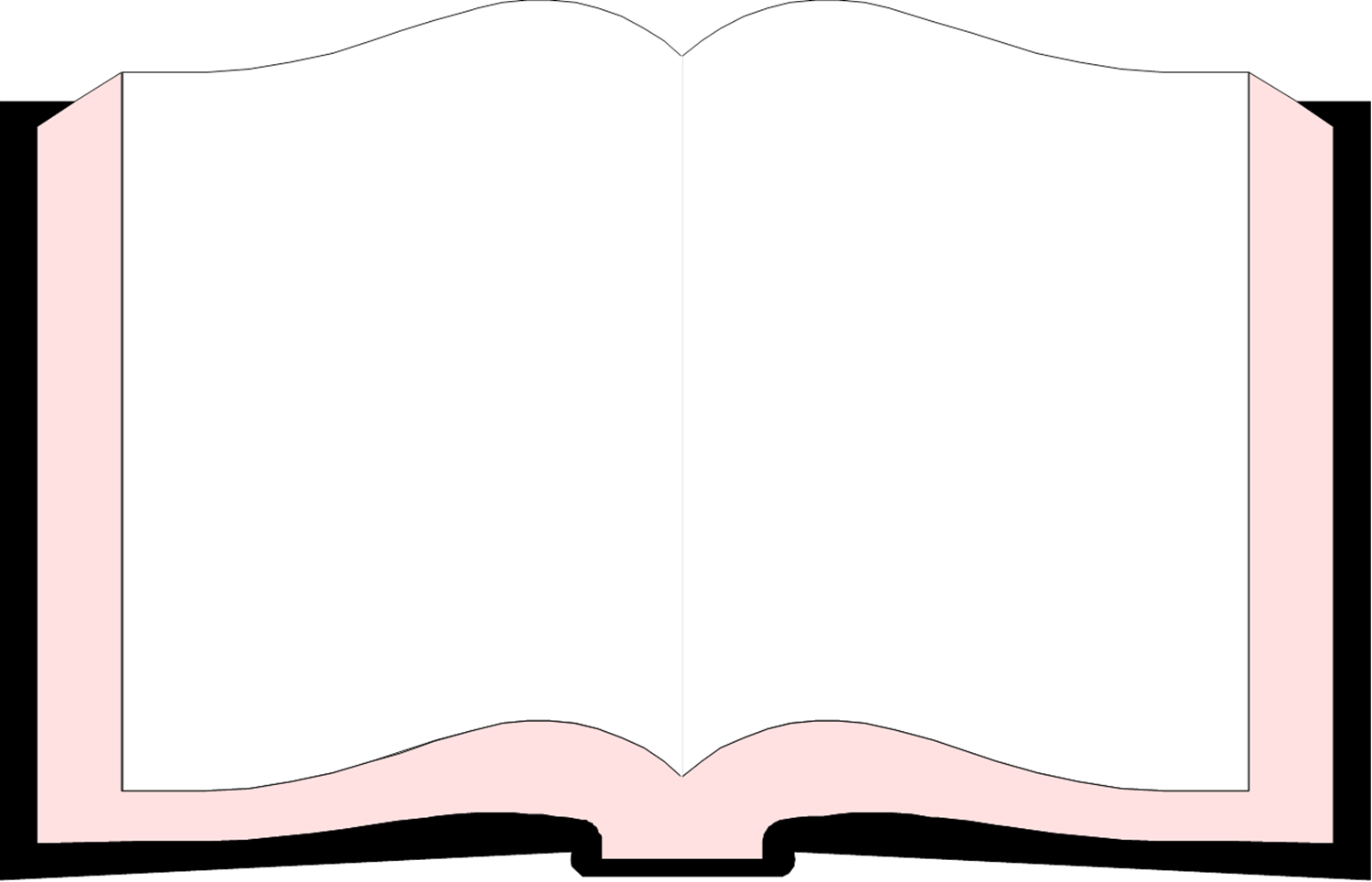 Por La Critica.
Filipenses.2:14.
 Haced todas las cosas sin murmuraciones ni discusiones, 
Santiago.4:11-12.
Hermanos, no habléis mal los unos de los otros. El que habla mal de un hermano o juzga a su hermano, habla mal de la ley y juzga a la ley; pero si tú juzgas a la ley, no eres cumplidor de la ley, sino juez de ella. 
Sólo hay un dador de la ley y juez, que es poderoso para salvar y para destruir; pero tú, ¿quién eres que juzgas a tu prójimo?
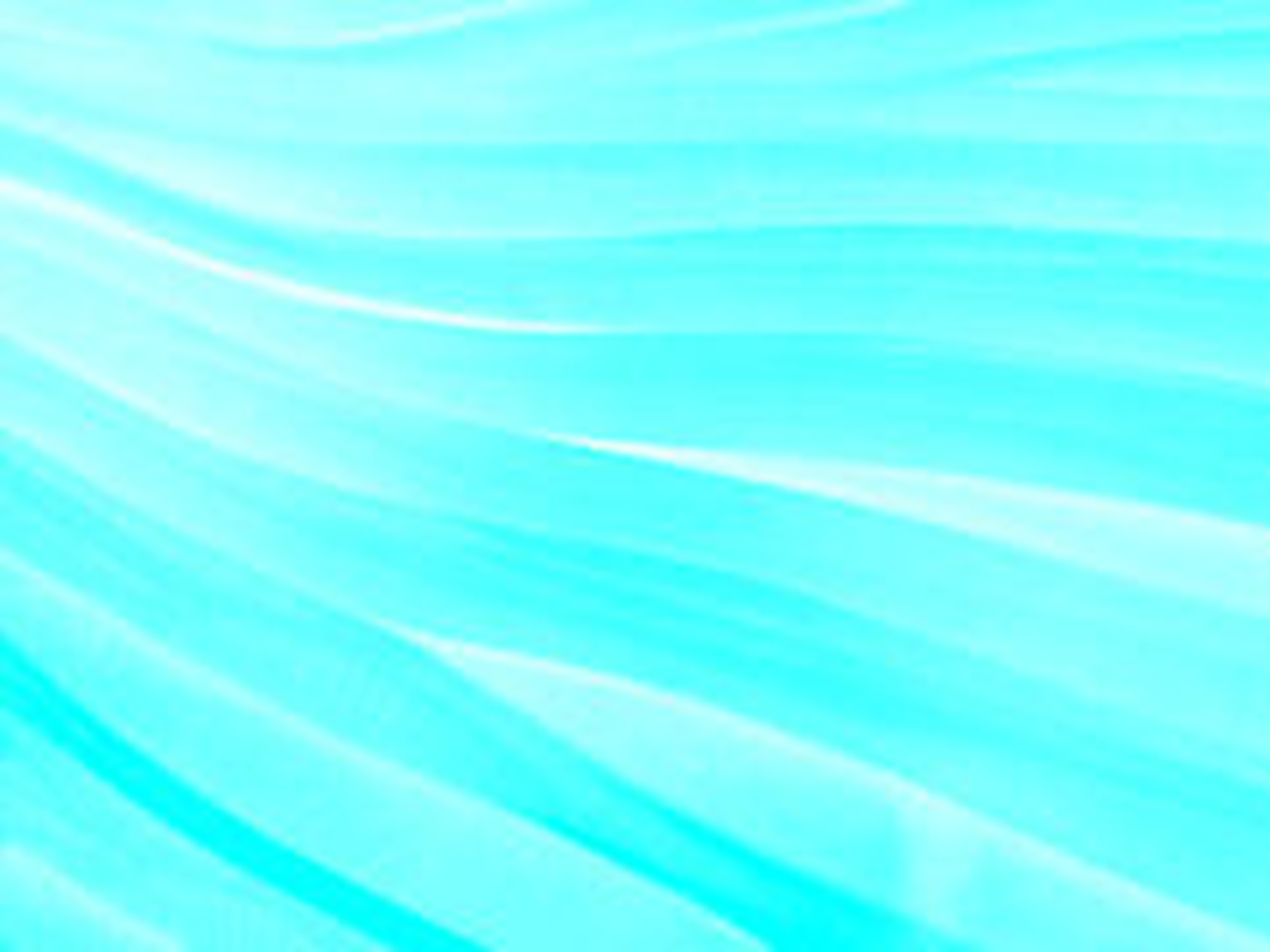 ¿Por Qué Necesitamos Un Refugio?
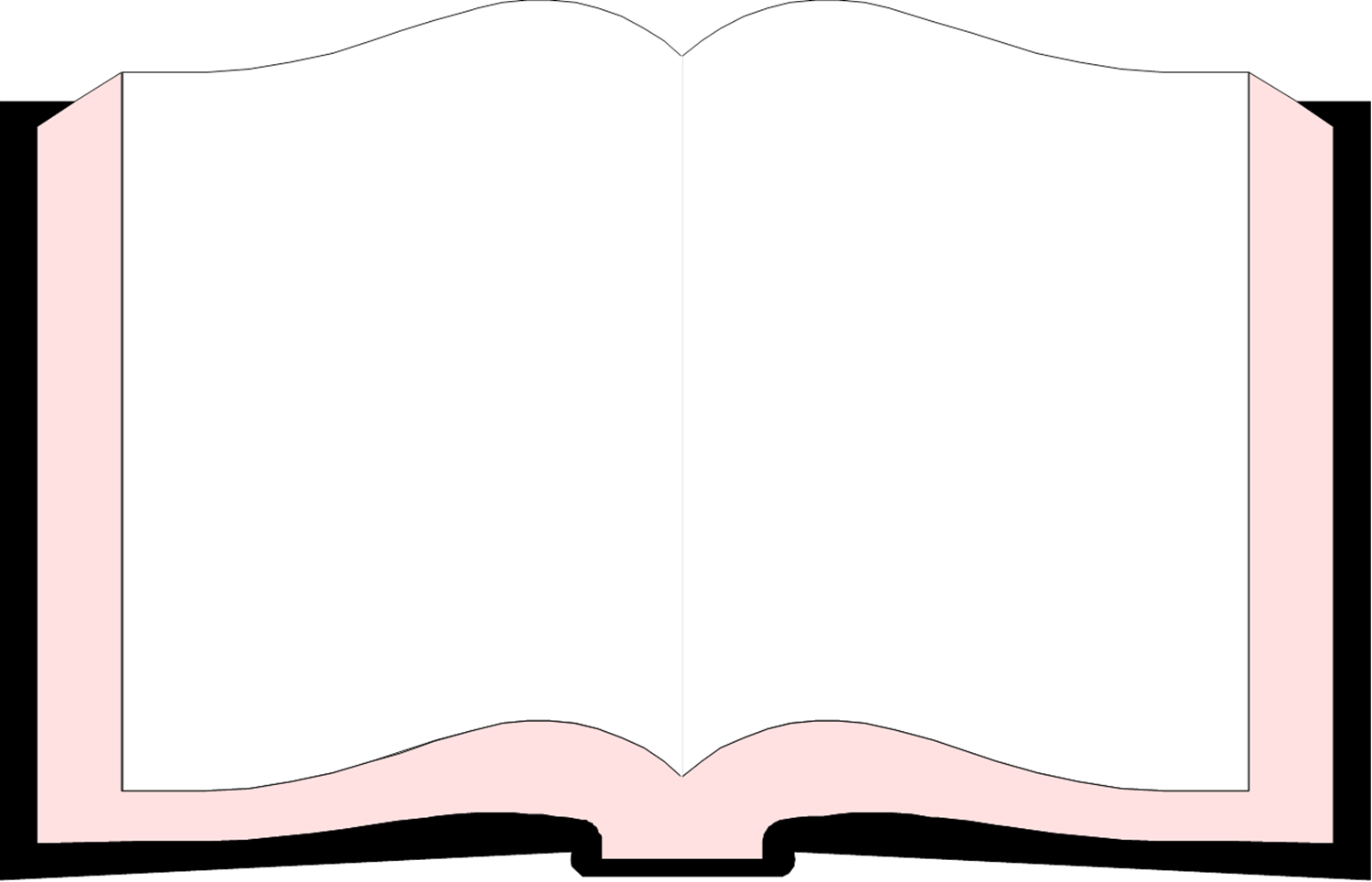 Por La Opresión.
Proverbios.22:22-23.
No robes al pobre, porque es pobre, ni aplastes al afligido en la puerta; 
porque el SEÑOR defenderá su causa, y quitará la vida de los que los roban.
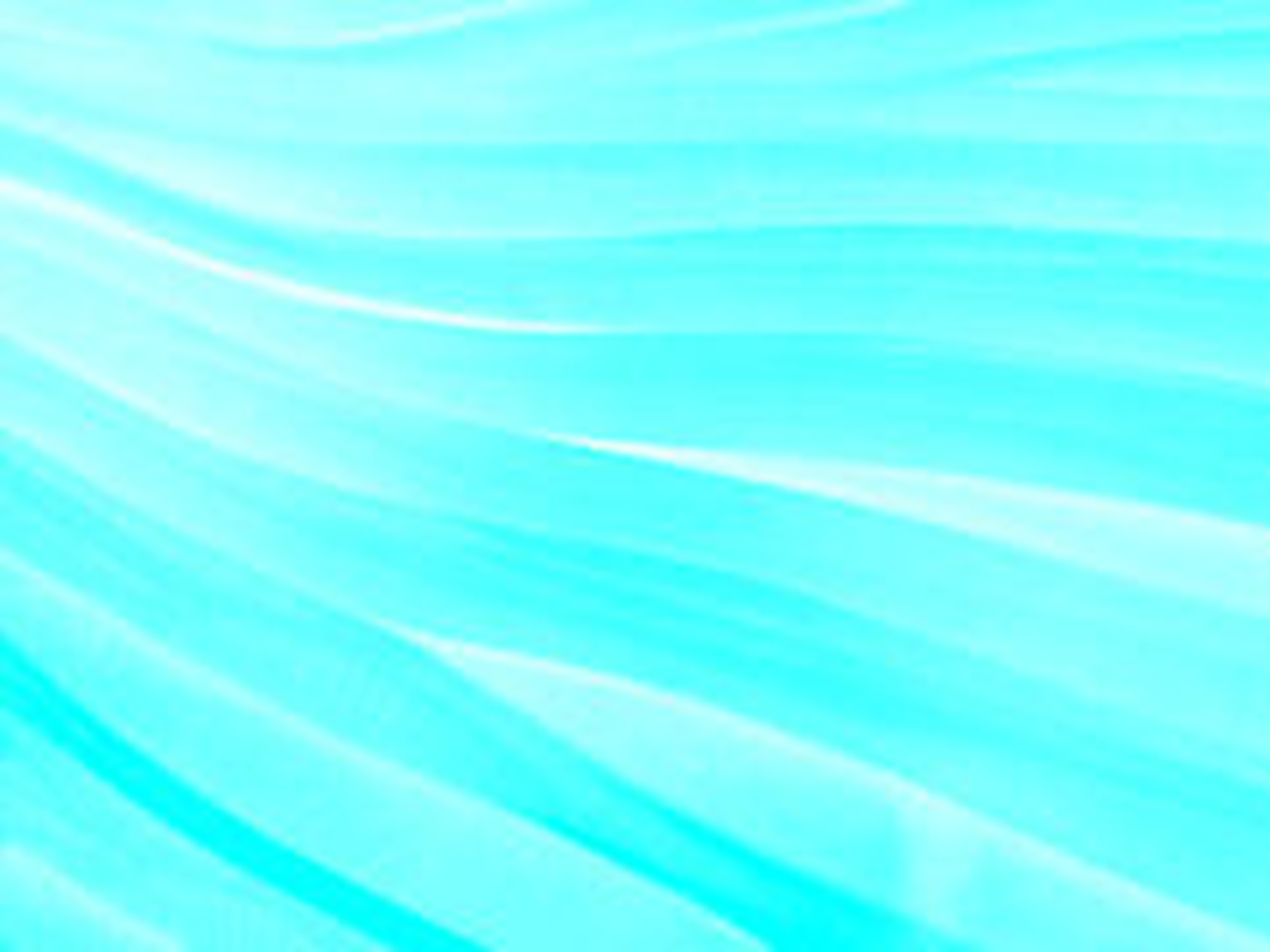 CONCLUSION
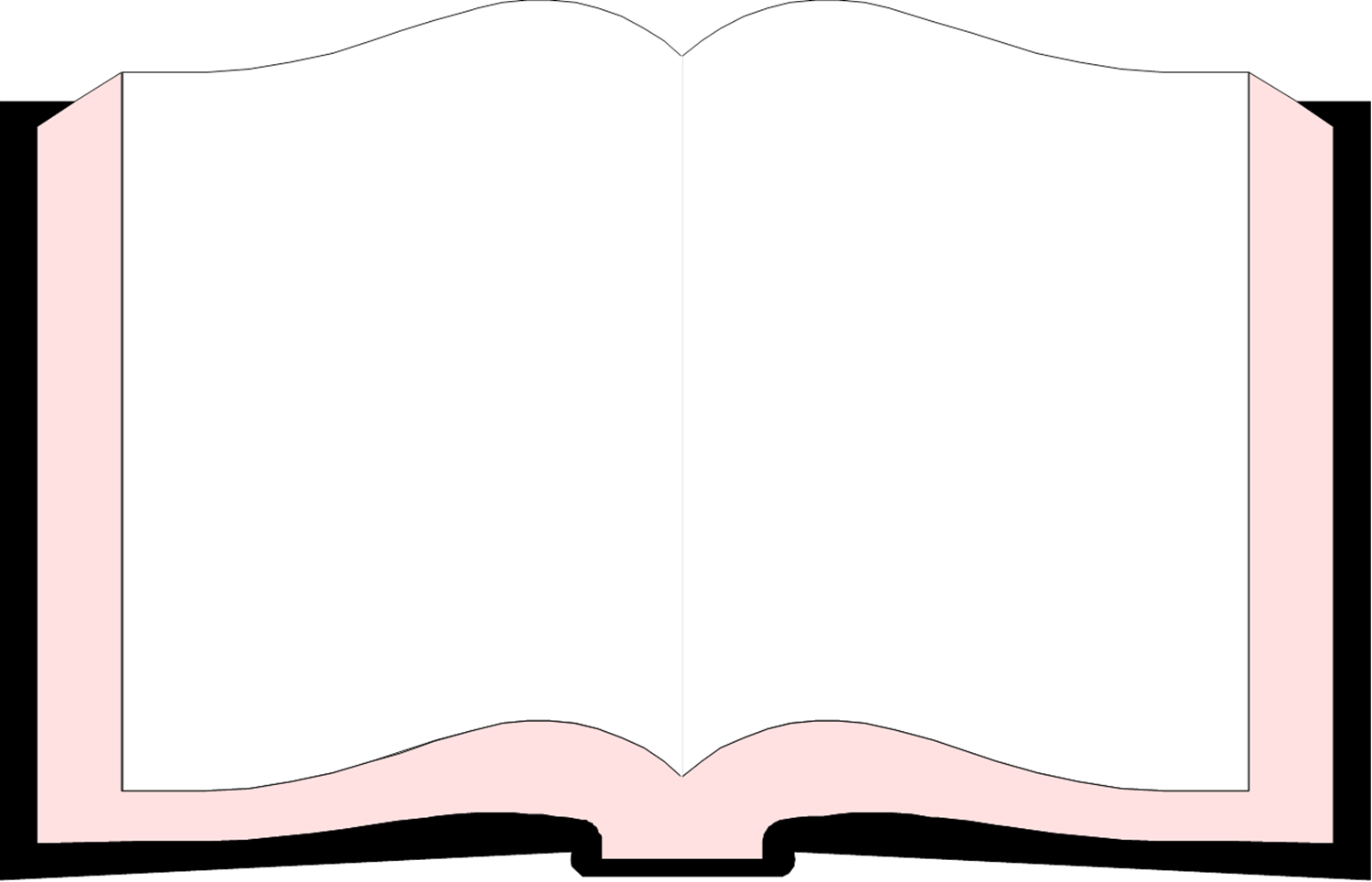 Dios te ayuda te ayuda con todos tus problemas.
¿Que mas queremos?
Si Dios esta con nosotros. Romanos.8:31.
Busquemos a Dios El, es nuestra única salvación.
Para todos nuestros problemas.
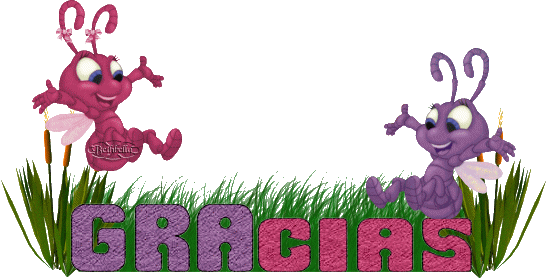 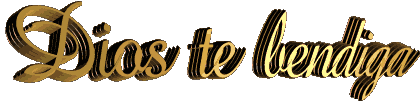